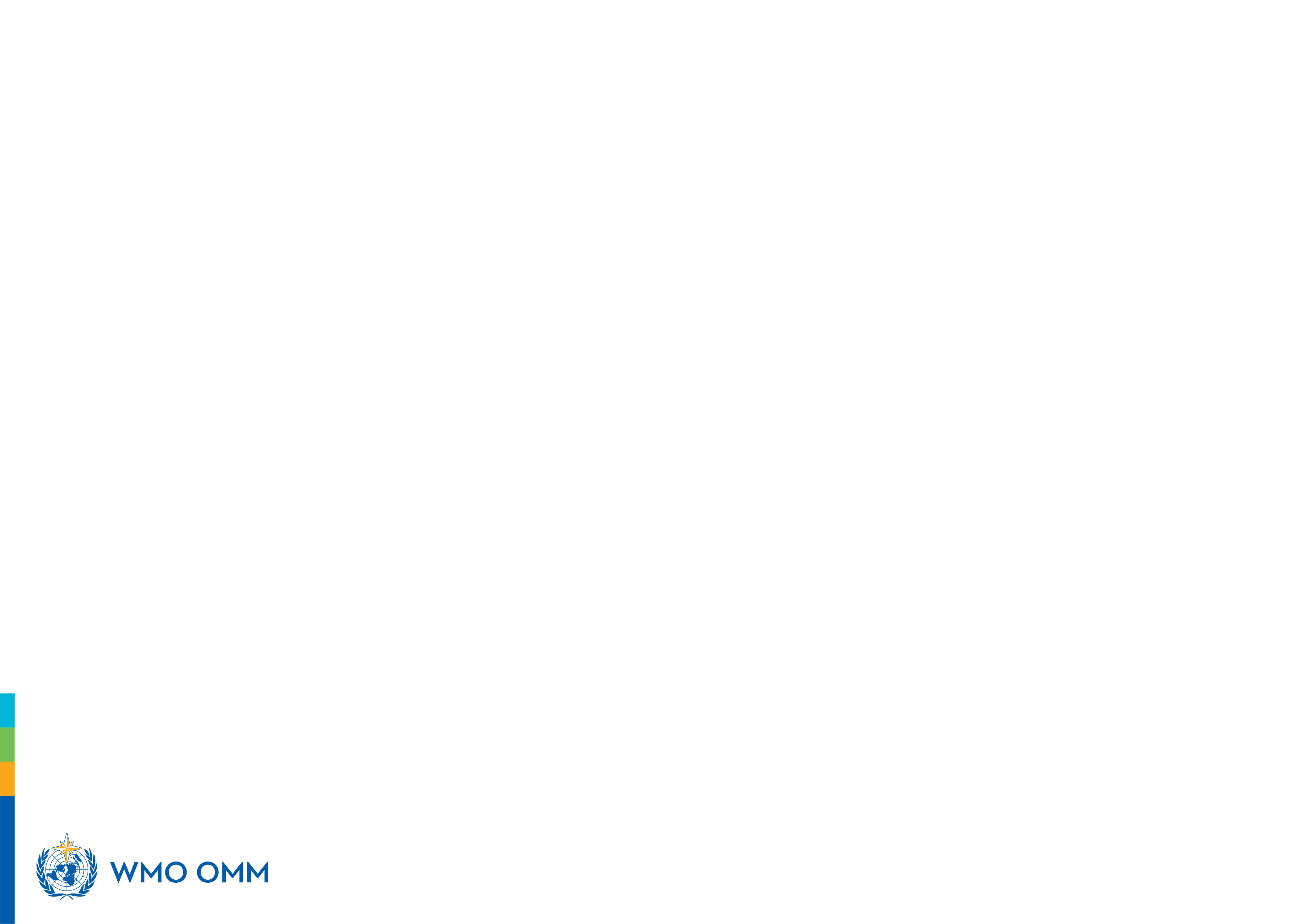 RWCs in RA IV – online training on IMS, 18 September 2023
Practical examples of issues and tickets in IMS


WMO Secretariat, WIGOS Branch, Regional Office for Americas
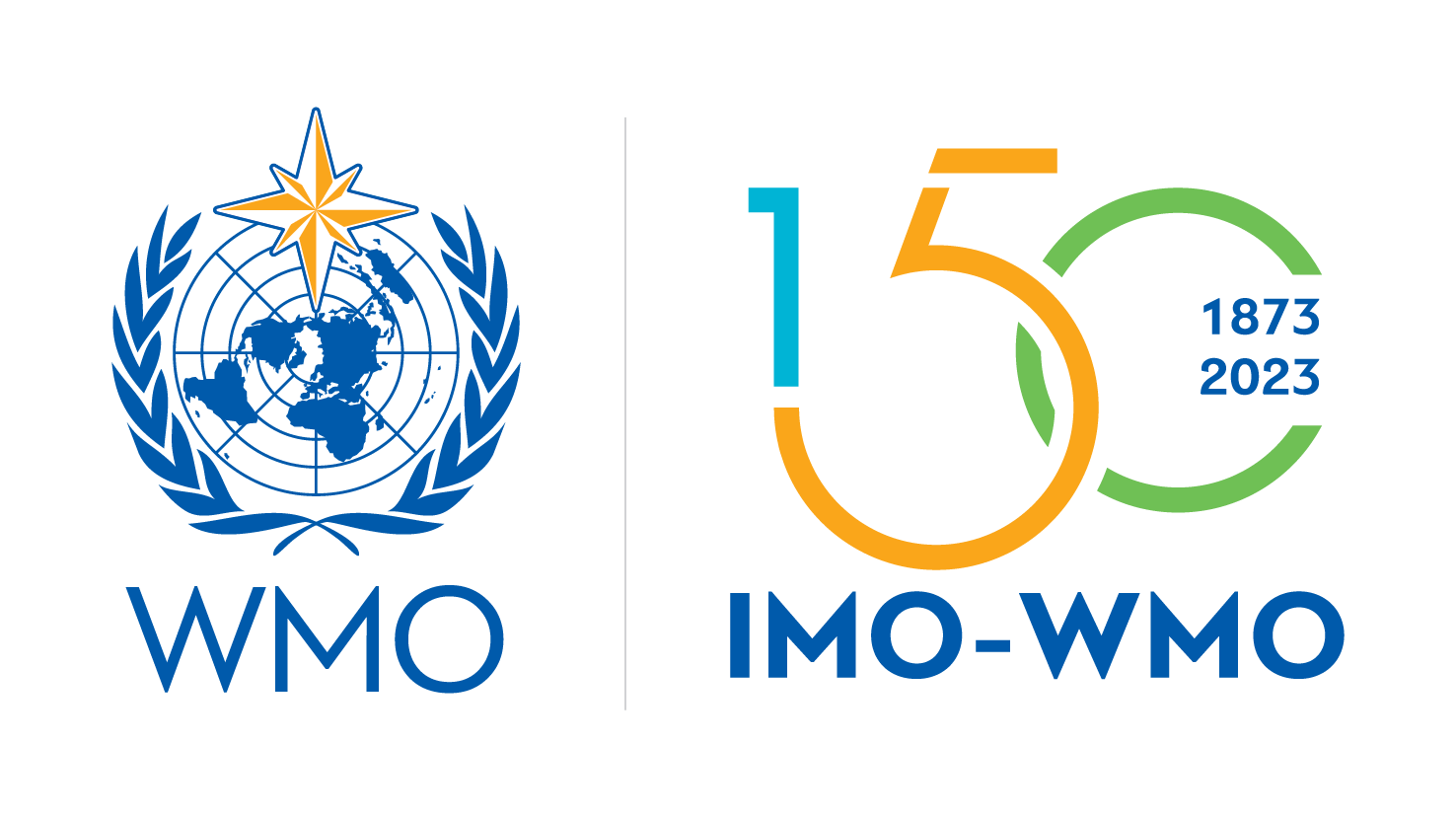 Outline
Practical exercises on registering and follow-up on tickets with IMS 
Metadata issue (Leading Node Canada)
Upper-air/Surface data availability issue (Leading Node USA)
Surface data availability issue (Contributing Node Costa Rica)
Surface data quality issue (Cn BCT and/or Trinidad & Tobago)
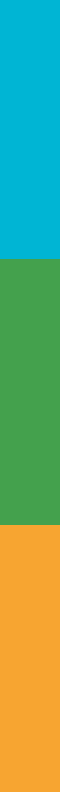 Workflow steps of the Incident Management Procedure
Step-1: Identify an issue
 	Anyone (RWC, NFPs, any other person/entity)
Step-2: Create a ticket
 	RWC, NFPs, relevant centres (WIGOS and GCOS monitoring centres)
Step-3: Evaluate the issue
 	RWC
Step-4: Initiate incident management process
 	RWC
Step-5: Select Cn and assignee the ticket
 	RWC
Step-6: Follow the process
 	RWC and NFPs
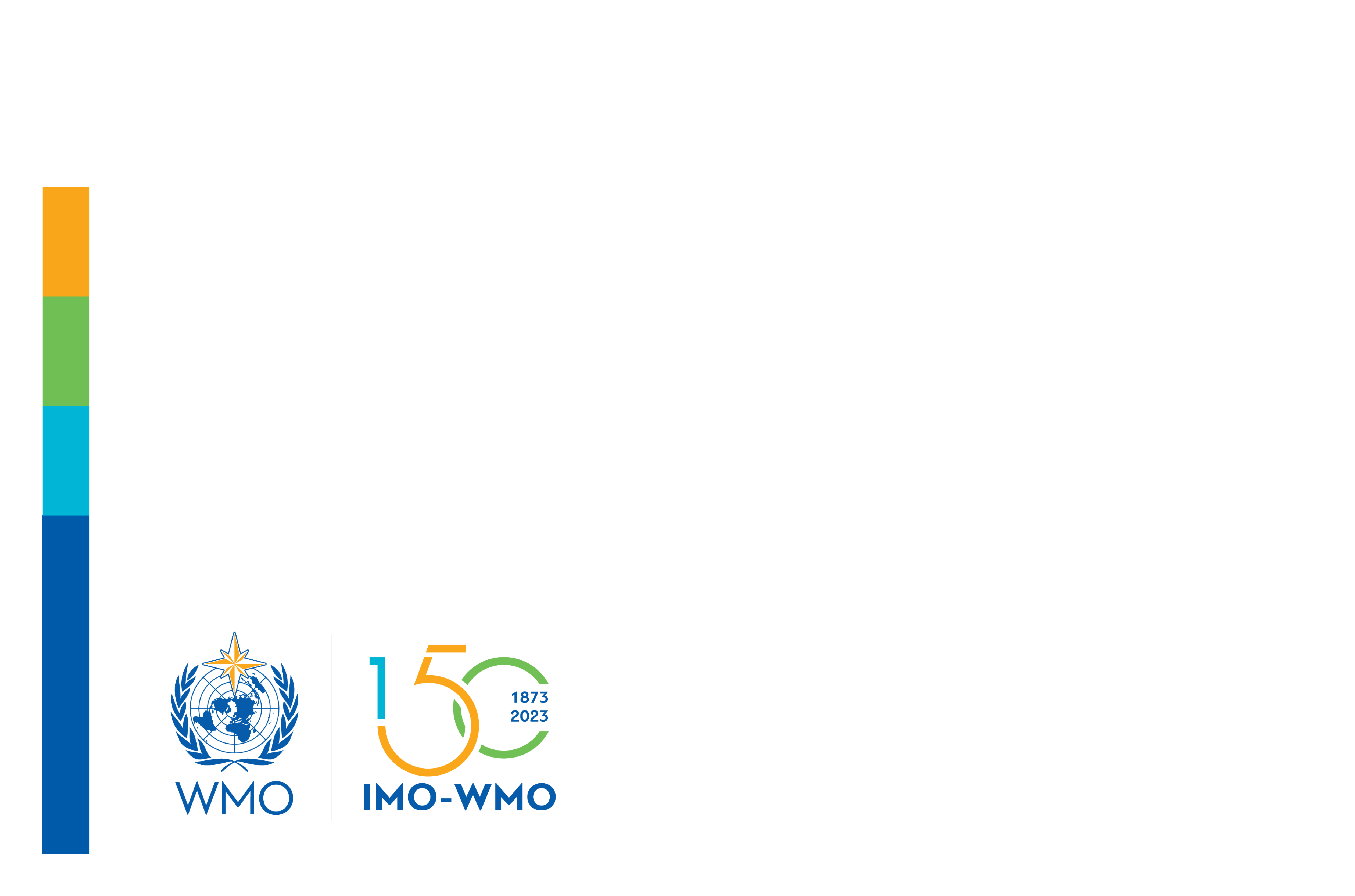 Step-1: Identify an issue (Metadata/Canada)
- in principle from OSCAR/Surface and/or from WDQMS Webtool, but could be based on other systems/tools
 - brief description of the issue 
…

Show screenshots or go live with the tools
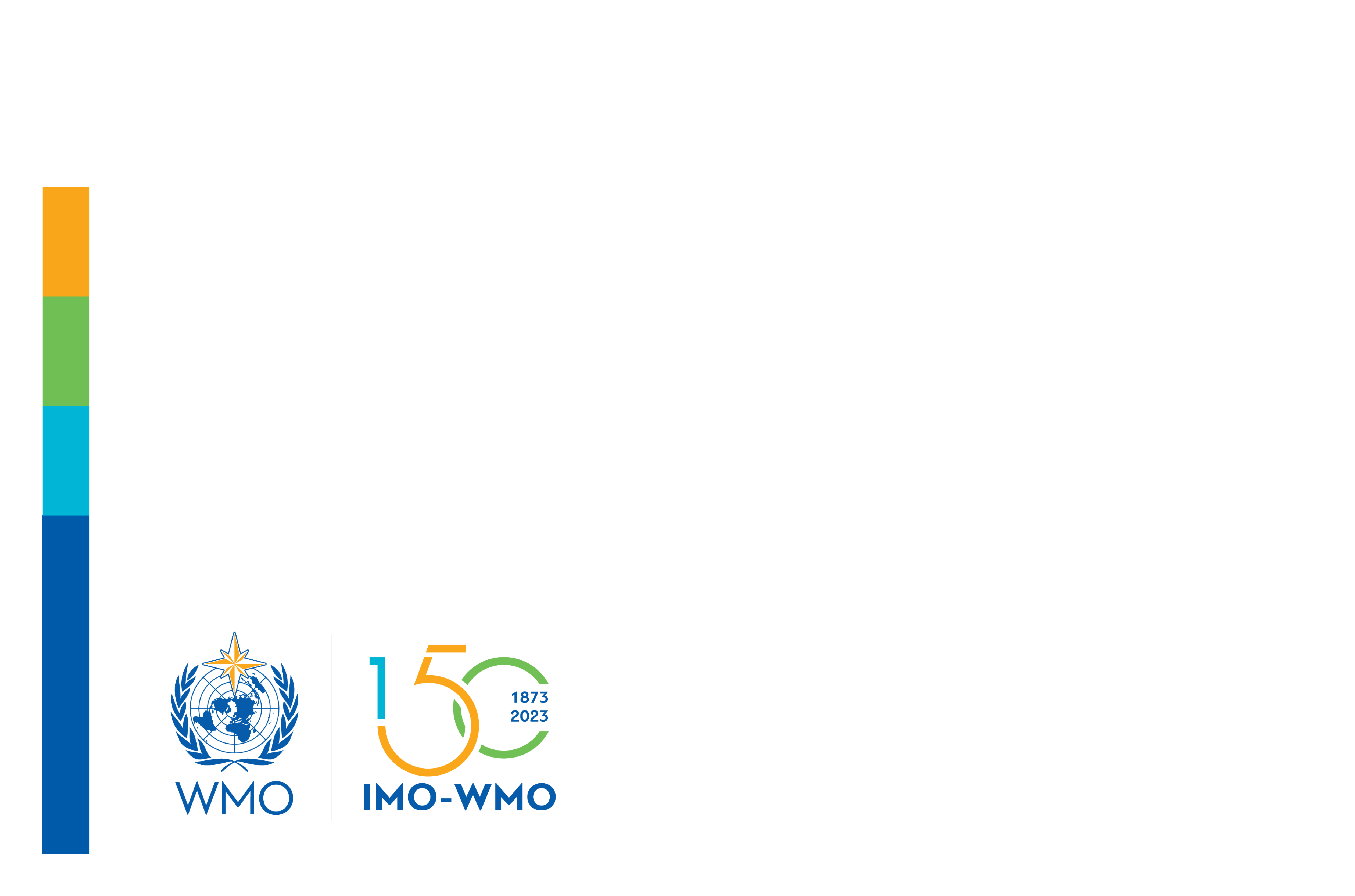 Issues related to Metadata
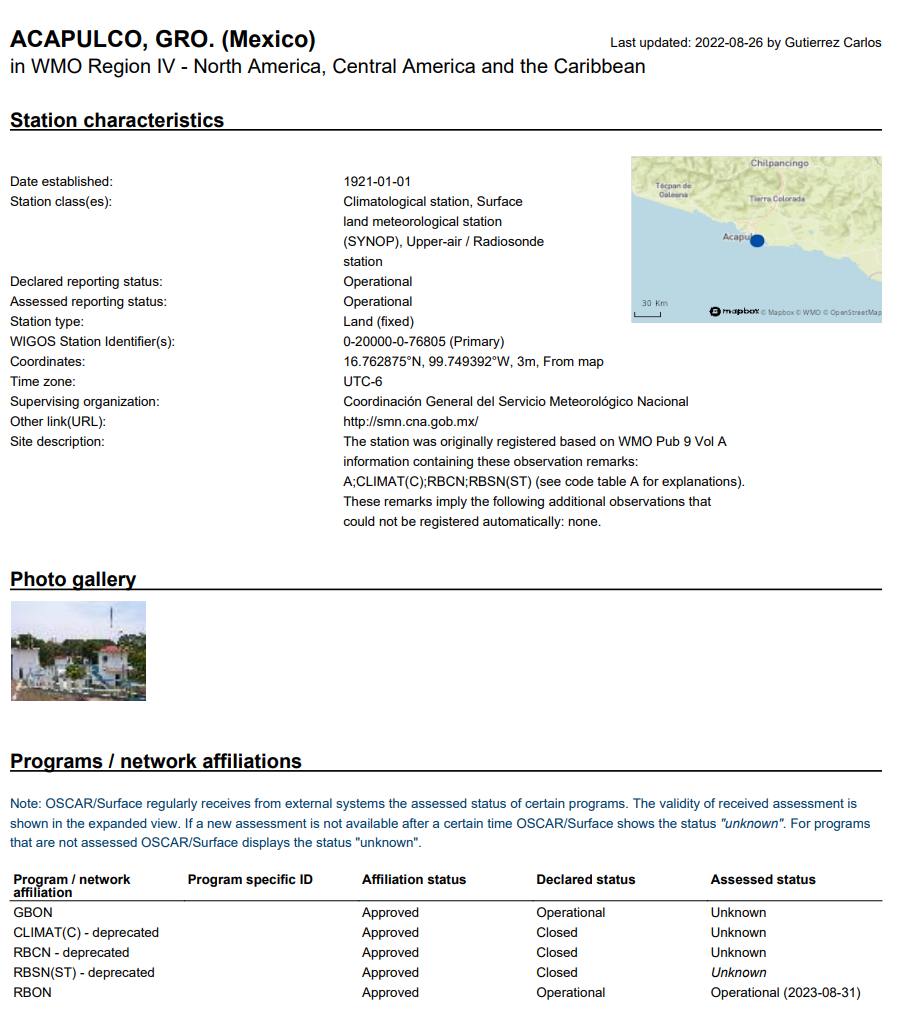 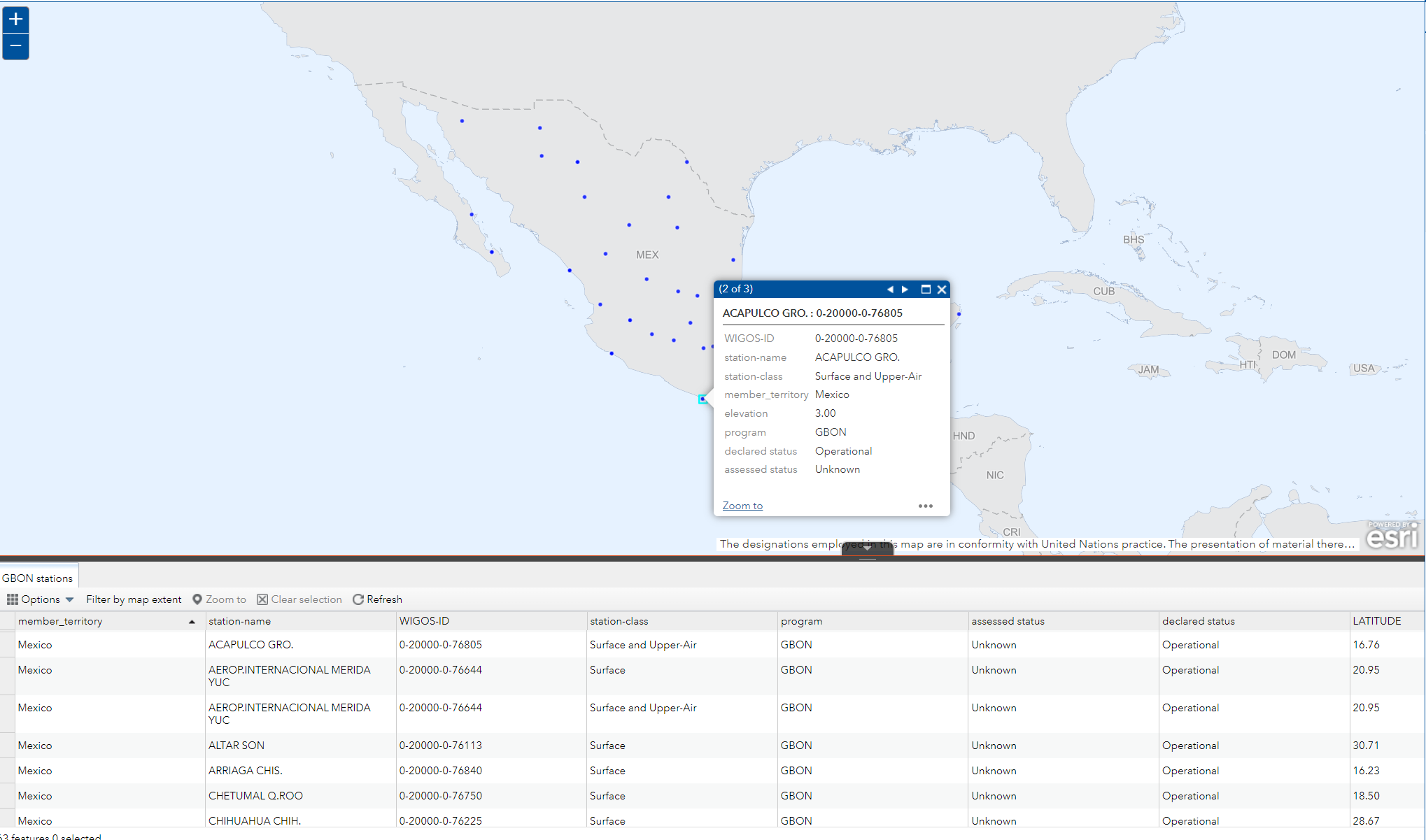 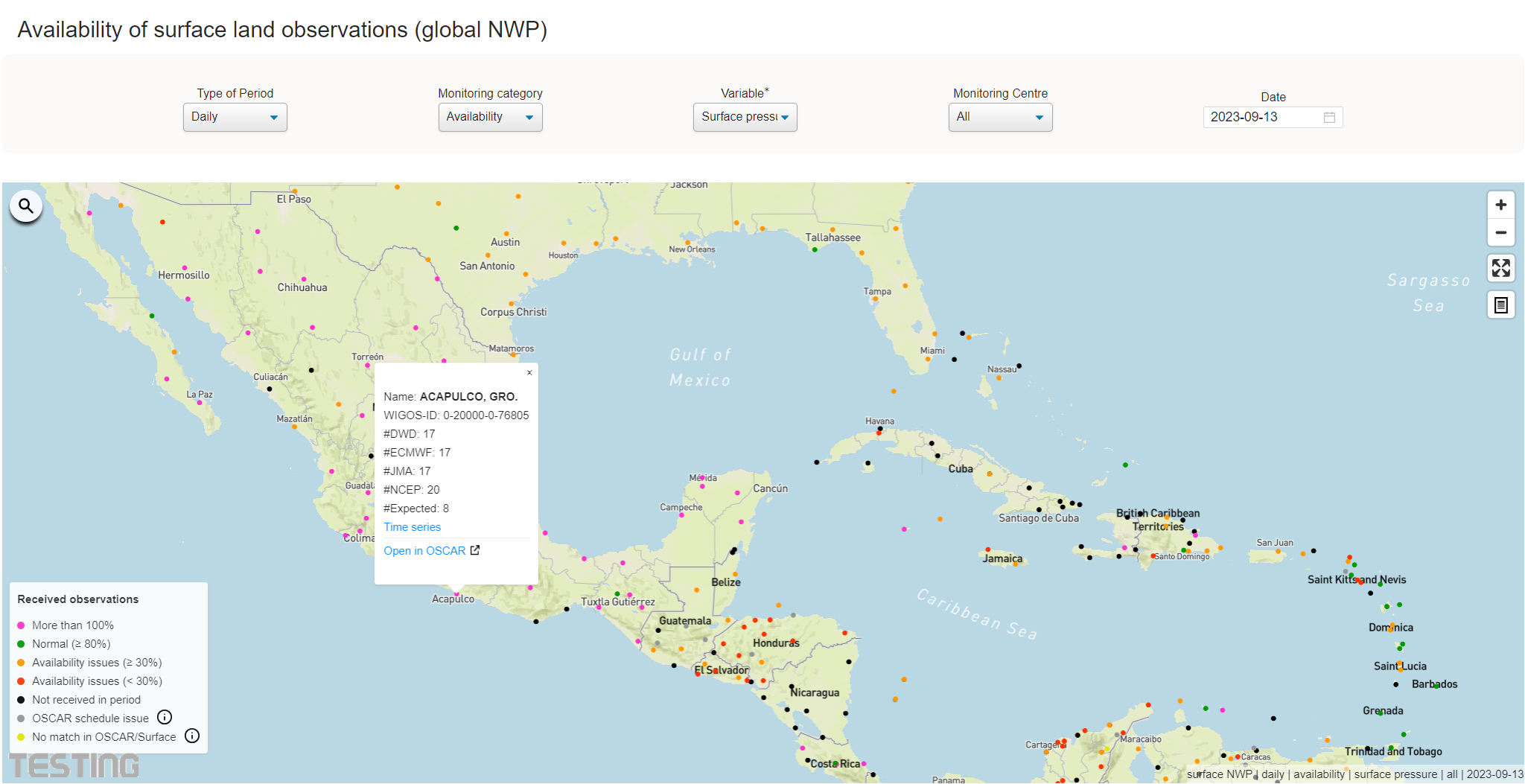 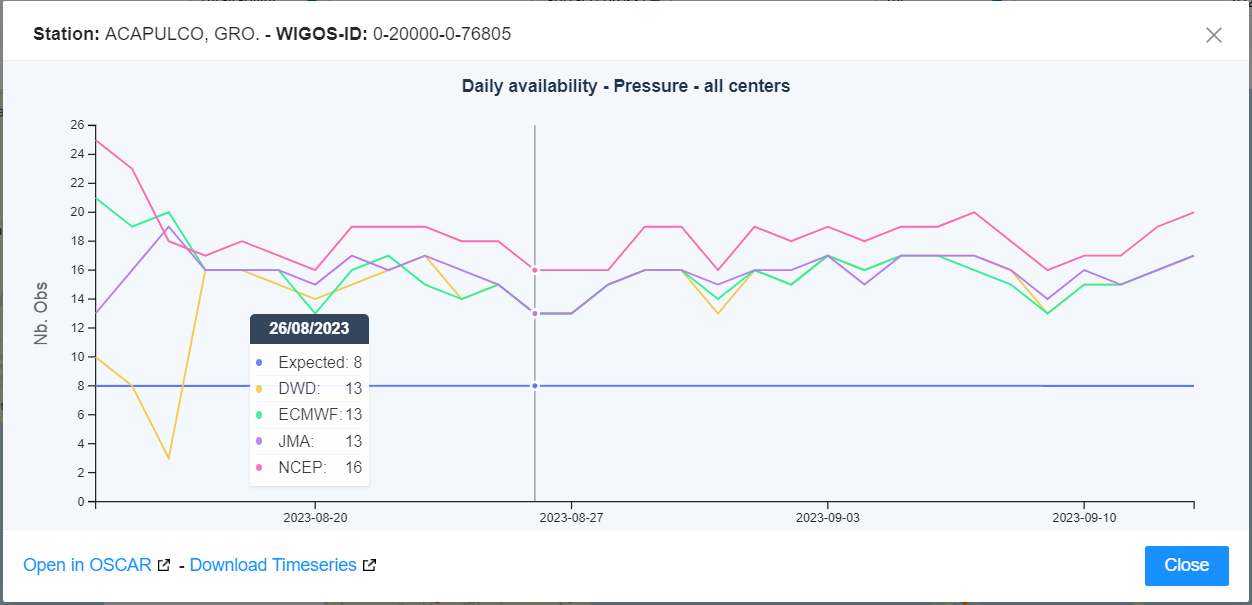 An issue regarding metadata declared in OSCAR that should be updated
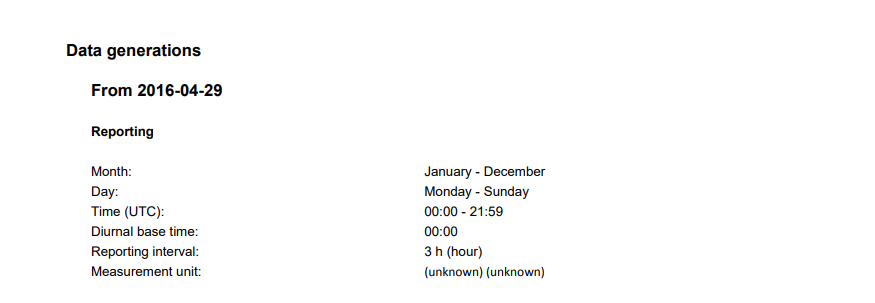 Identifying and addressing a metadata Issues using other Tools (NOAA-BCT)
General Description - NCO received a report that the lat/lon reported for Cayman Islands (MWCR) was incorrect and that the observation was showing up in the middle of India based on real-time plots of the observations.
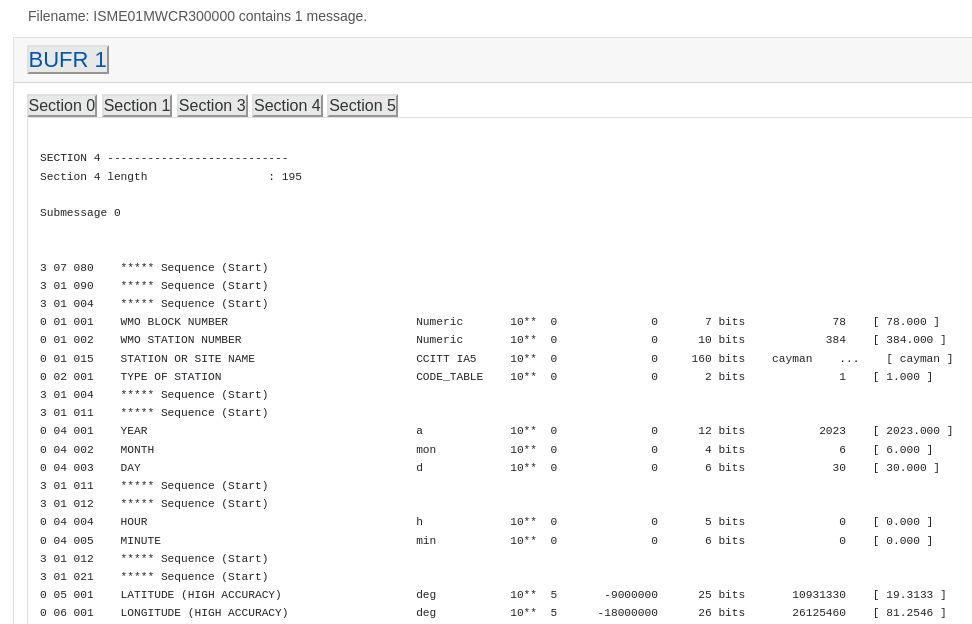 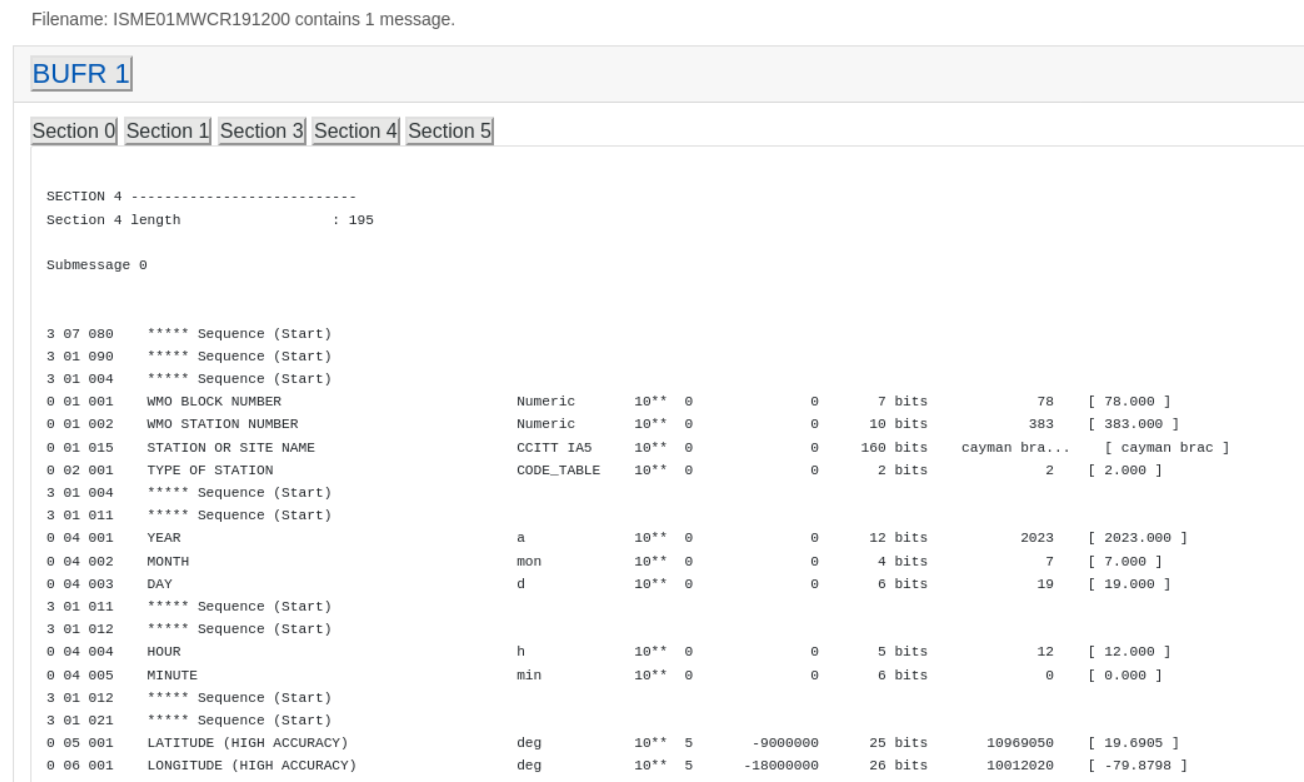 Root cause - The site needed to make a software modification to convert from TAC to BUFR and correct the sign (+/-) of the longitude.1. One of my DOD partners noted that observations for Cayman Islands (78384) were showing up in India. WMO headers are:  ISME01 MWCR, ISNE01 MWCR, ISIE01 MWCR
The process here presented is in line with the automated process in Jira (IMS) as it will be demonstrated
Further diagnose : My team pulled data for those headers to confirm/reproduce the problem.  I have attached a file from June 30th where we confirmed the longitude has the incorrect sign.  We confirmed this by uploading this file into a couple of different online BUFR decoders. https://kunden.dwd.de/bufrviewer is one we used.
Solution: Once we confirmed the problem we reached out via email to one contact we had for Cayman Islands, but that contact was only in charge of upper air data.  Luckily, they knew who we should contact and the site was able to make the appropriate change. 
After the fix was in place we were able to repeat the same procedure from above where we pulled down data and put it in the online decoder confirming the change.
Closing action: Once confirmed, we were able to close out this item and let our customer know the issue had been addressed.
Issues related to the data Availability
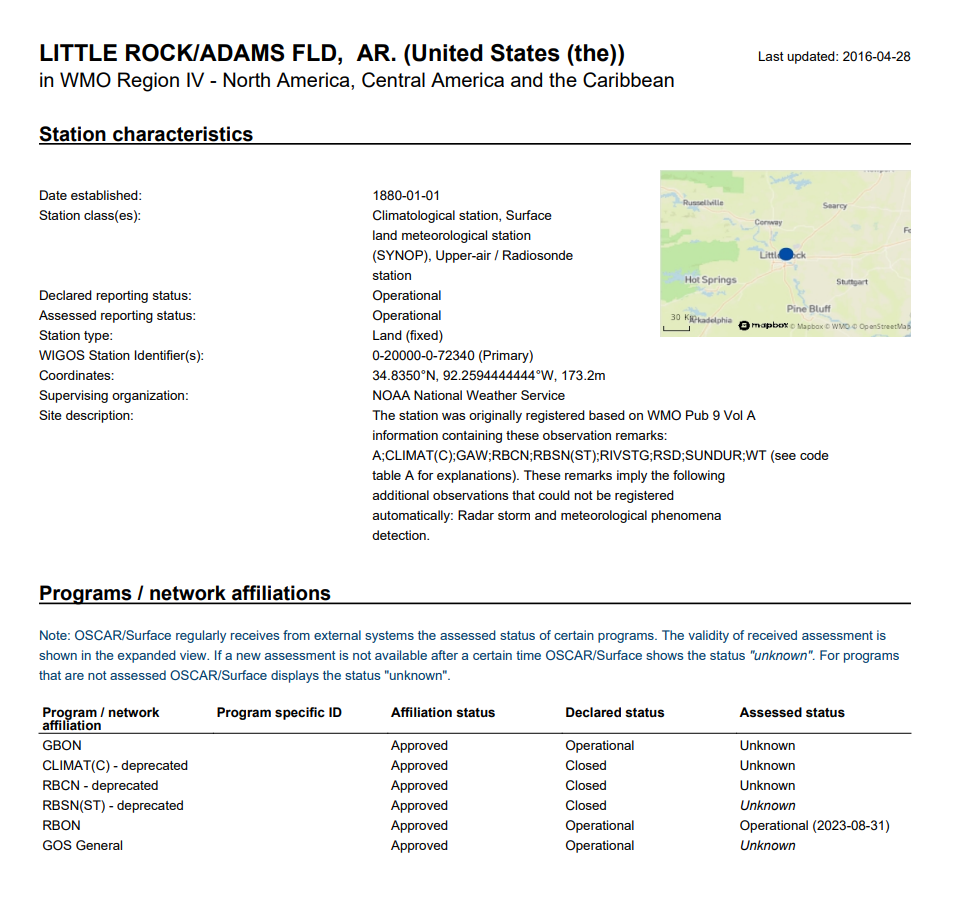 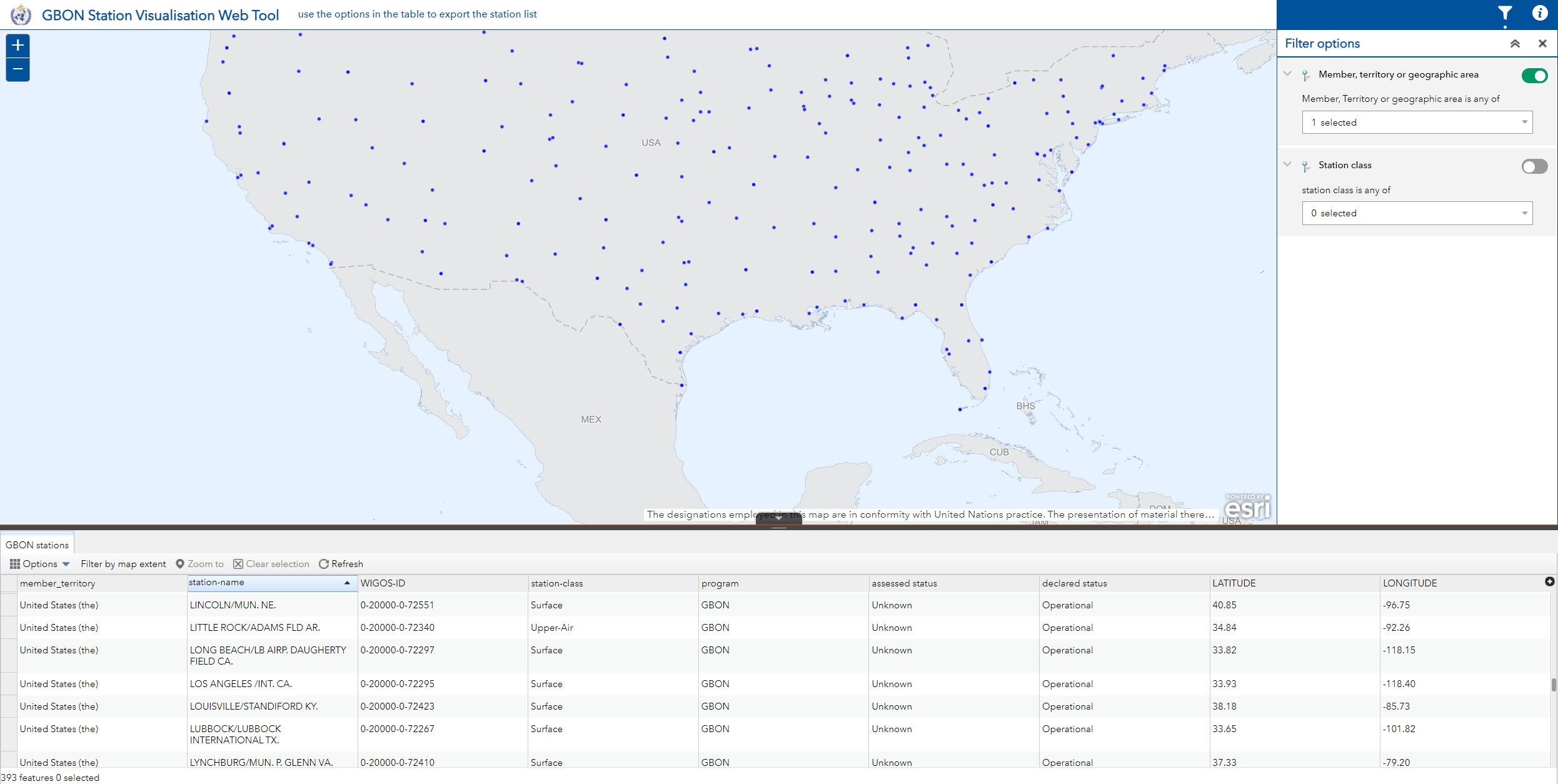 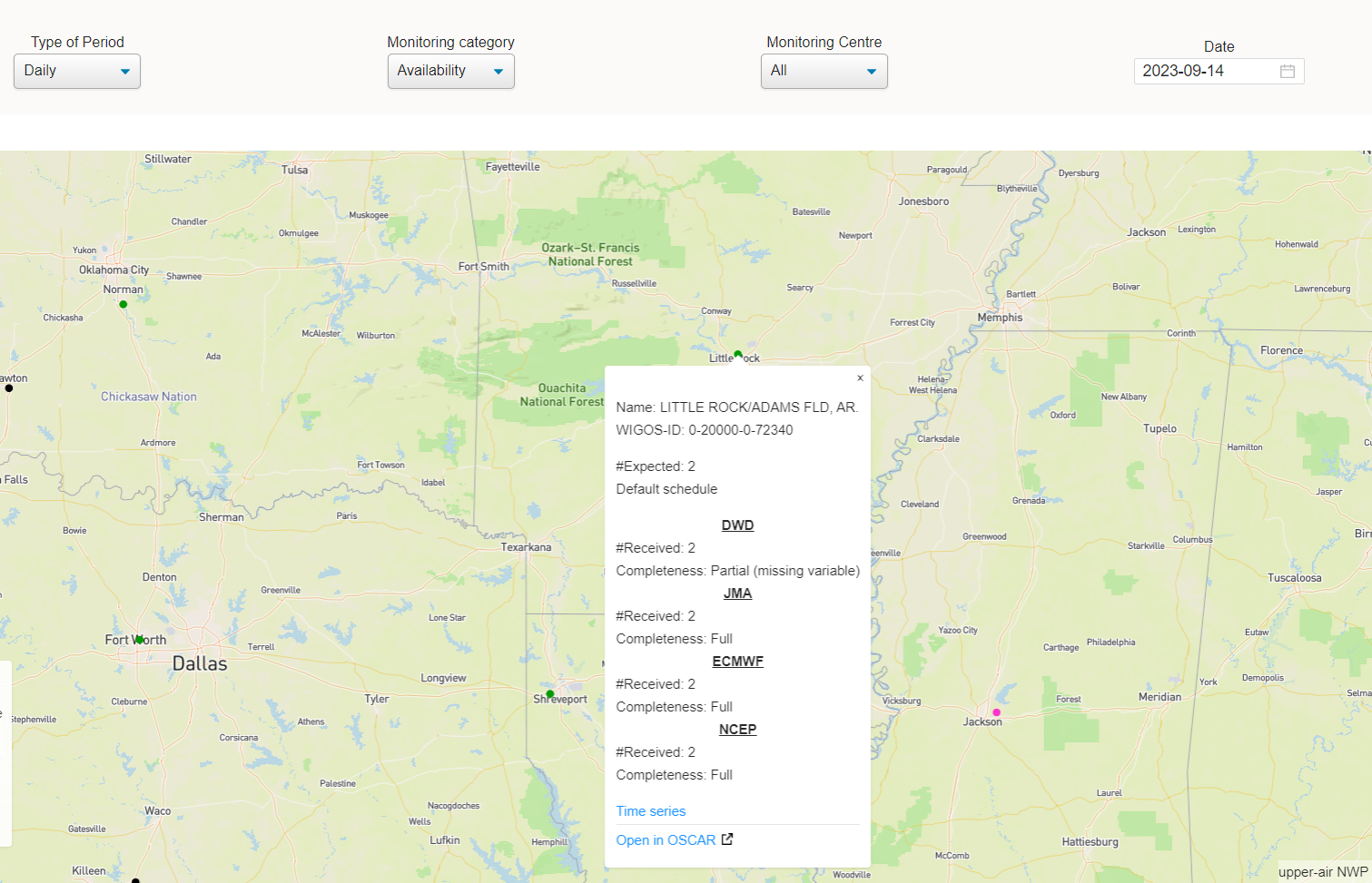 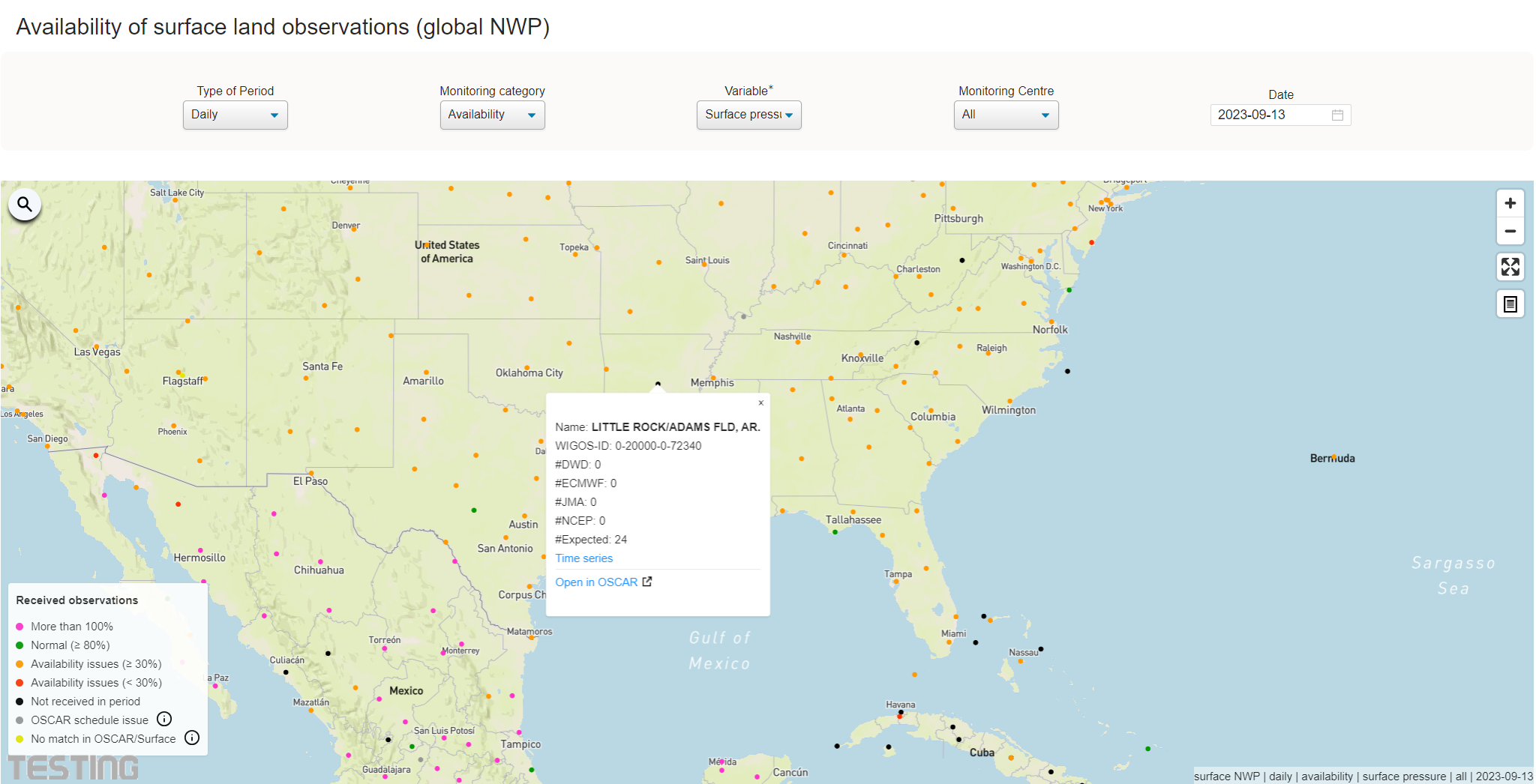 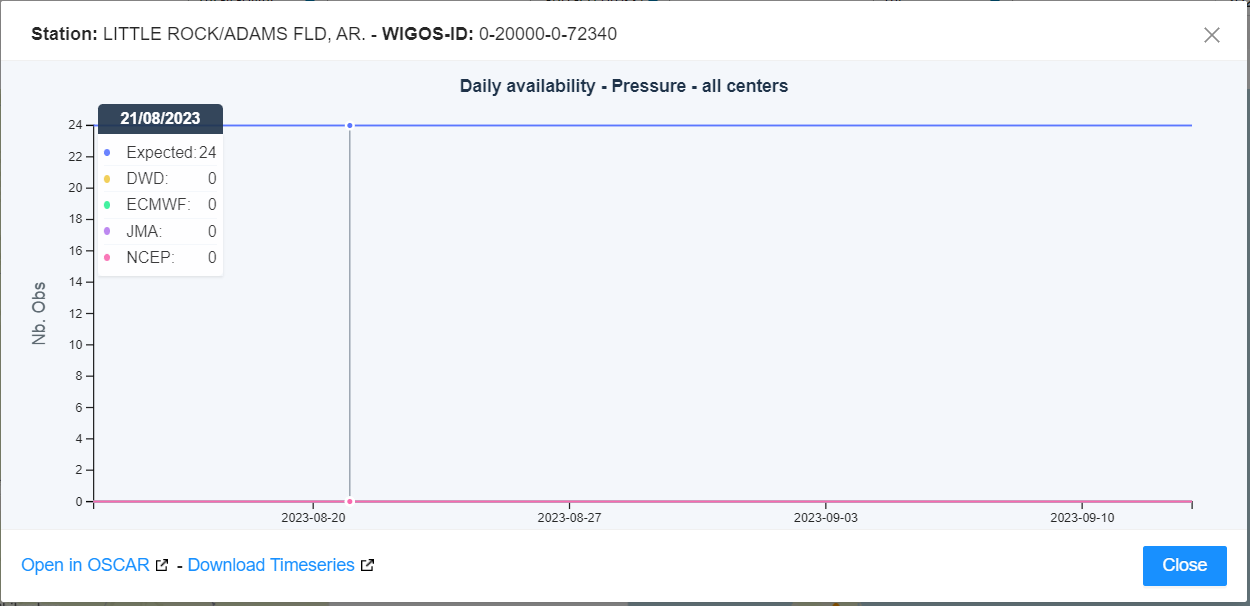 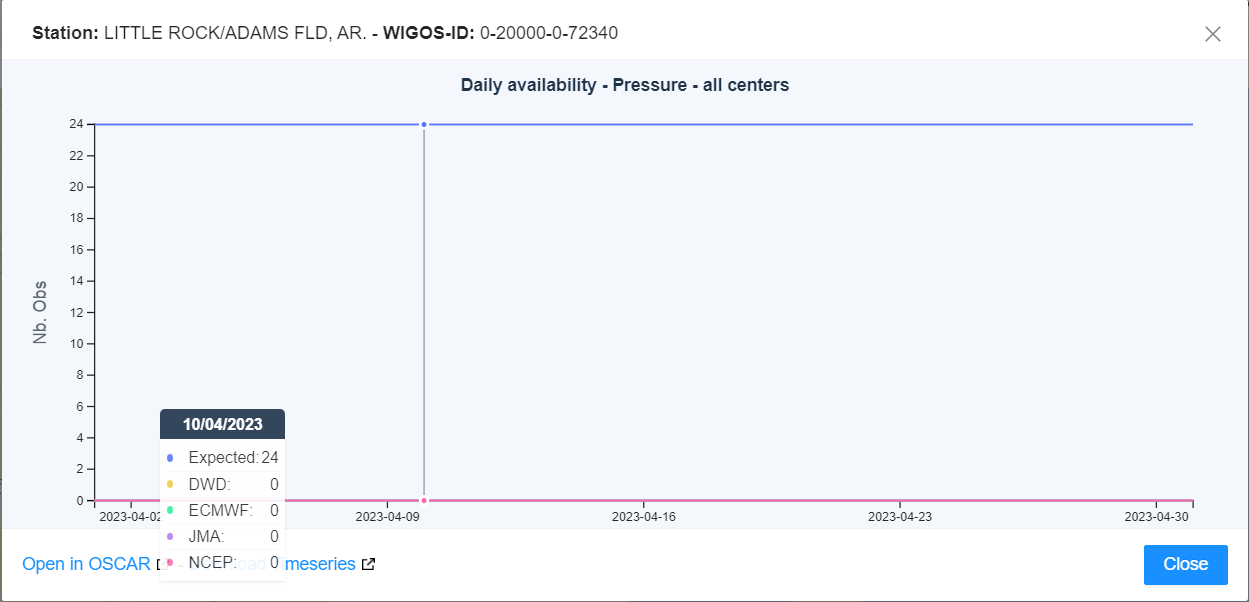 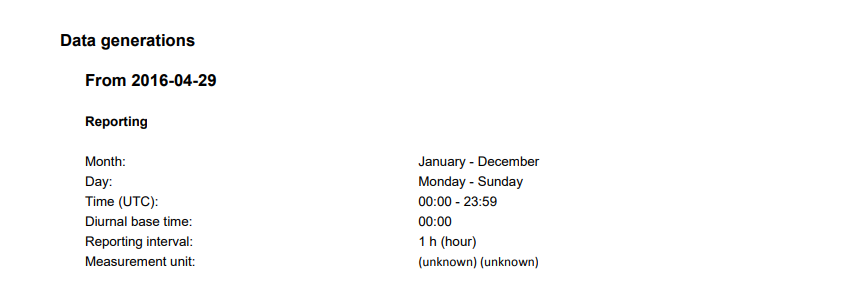 Issue regarding surface data availability for a long period 
There is No issue within Metadata
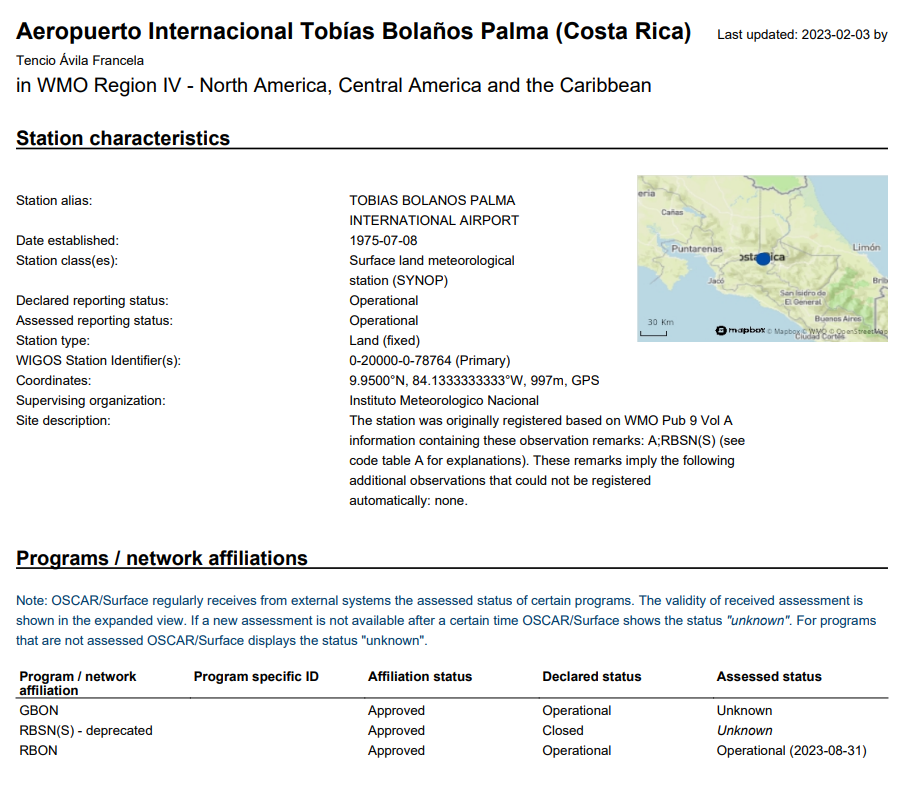 Availability issue reported by Costa Rica
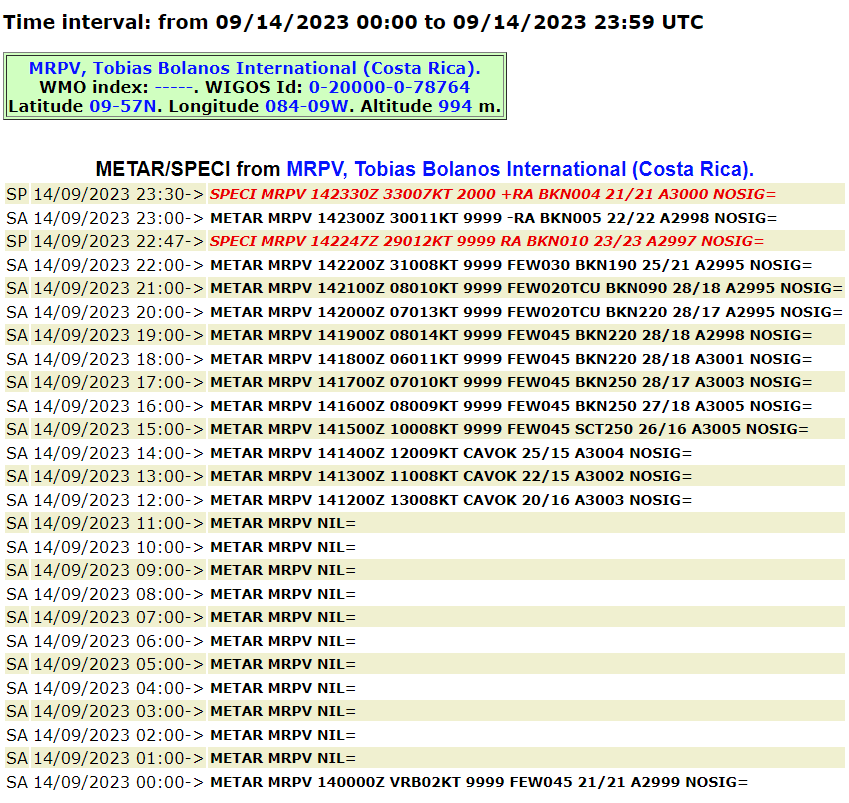 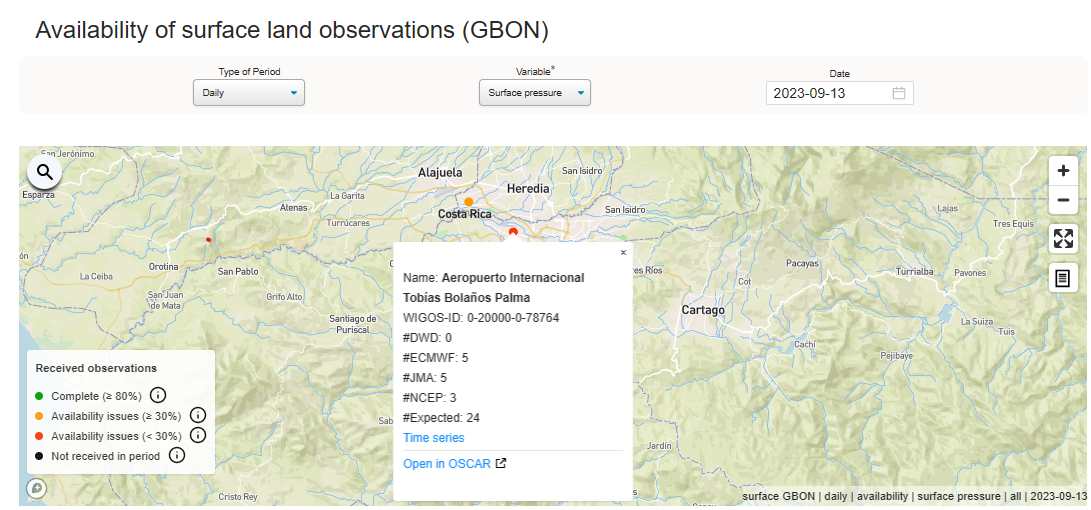 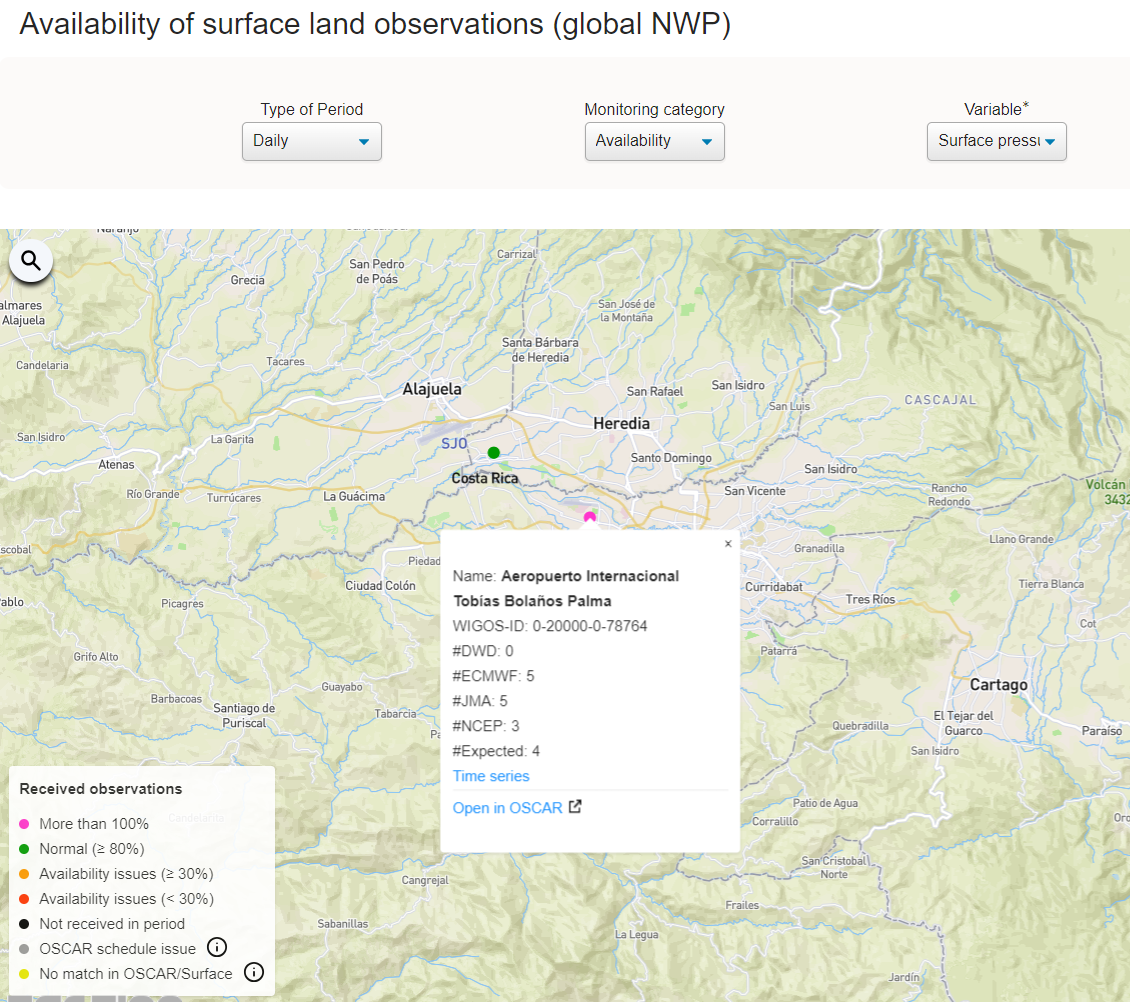 To conclude:
No issue to be reported 

But 

There is a concern regarding GBON Compliance
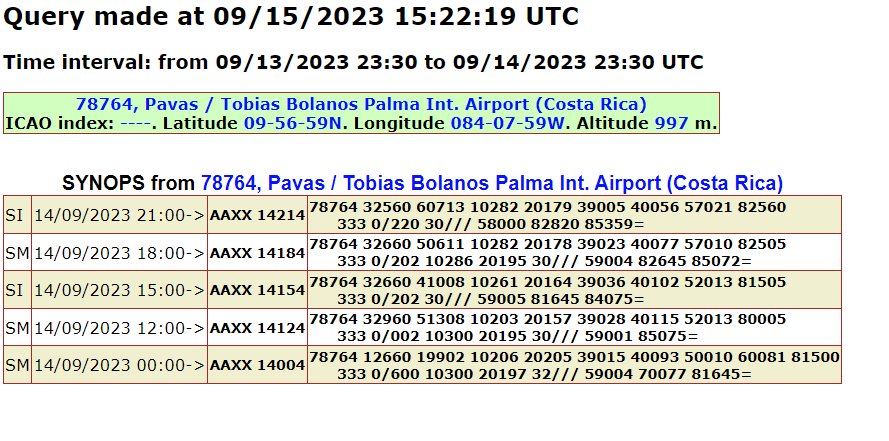 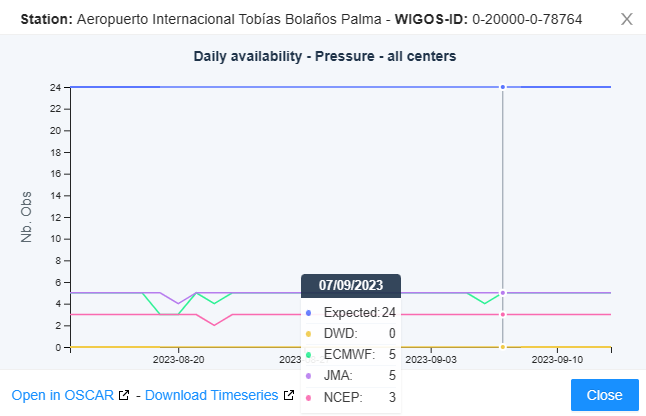 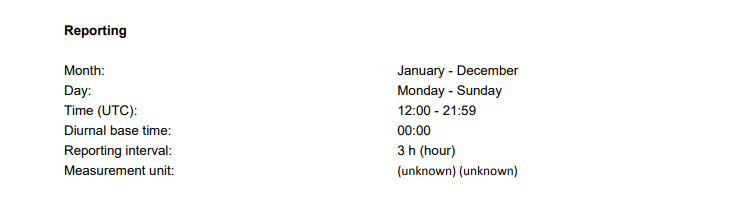 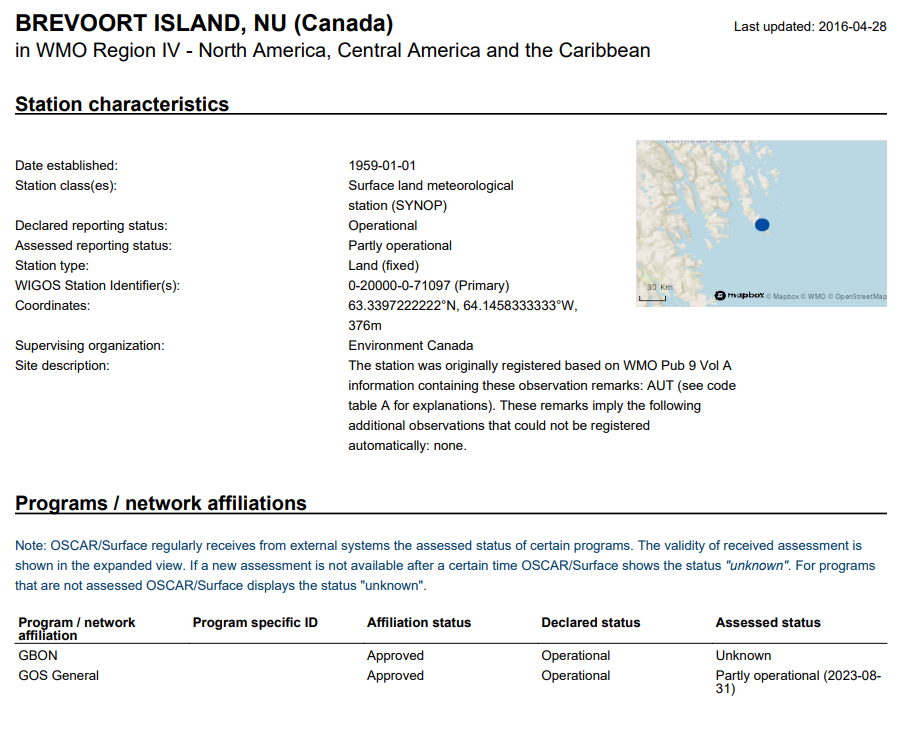 Availability issue reported by Canada
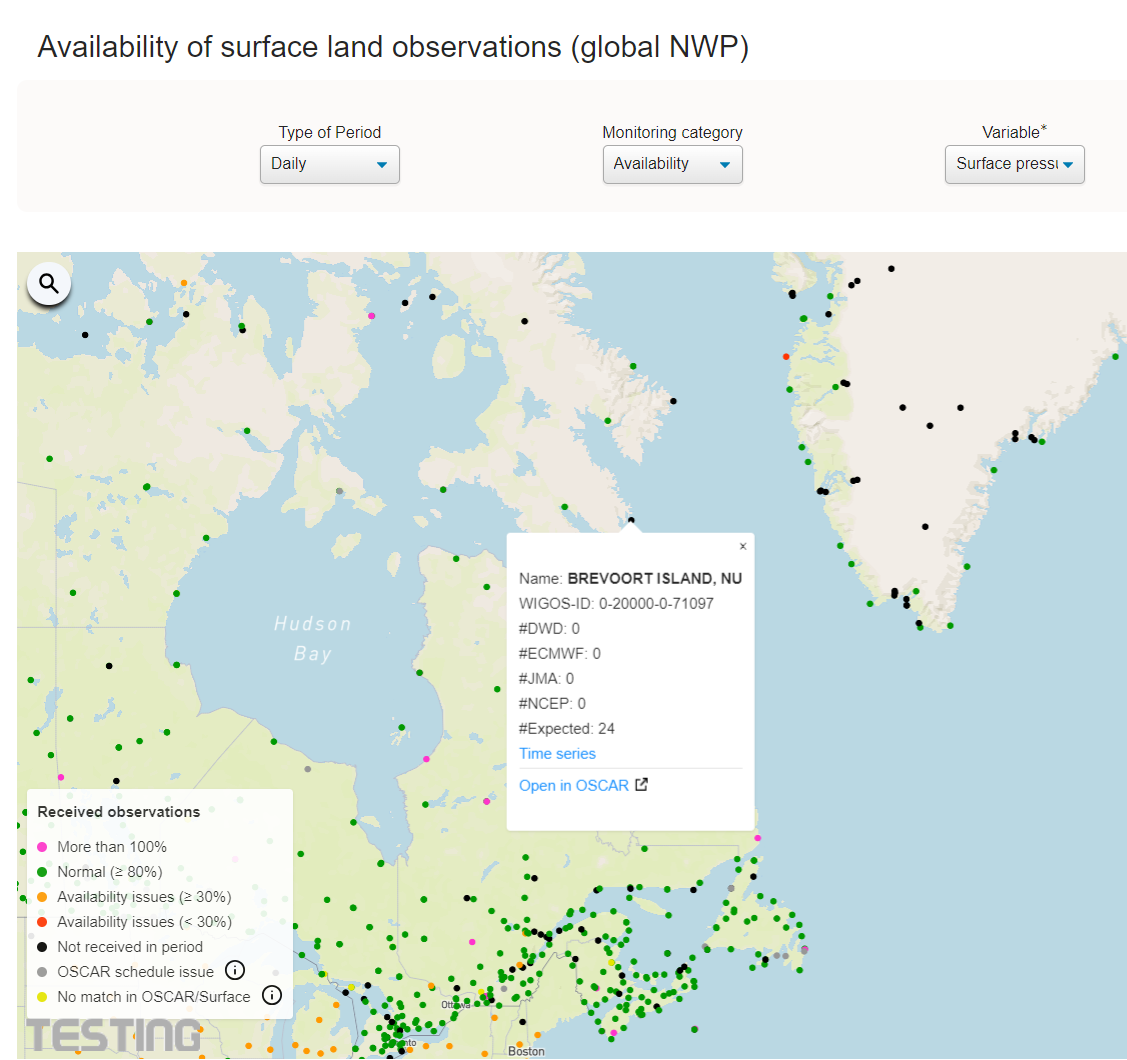 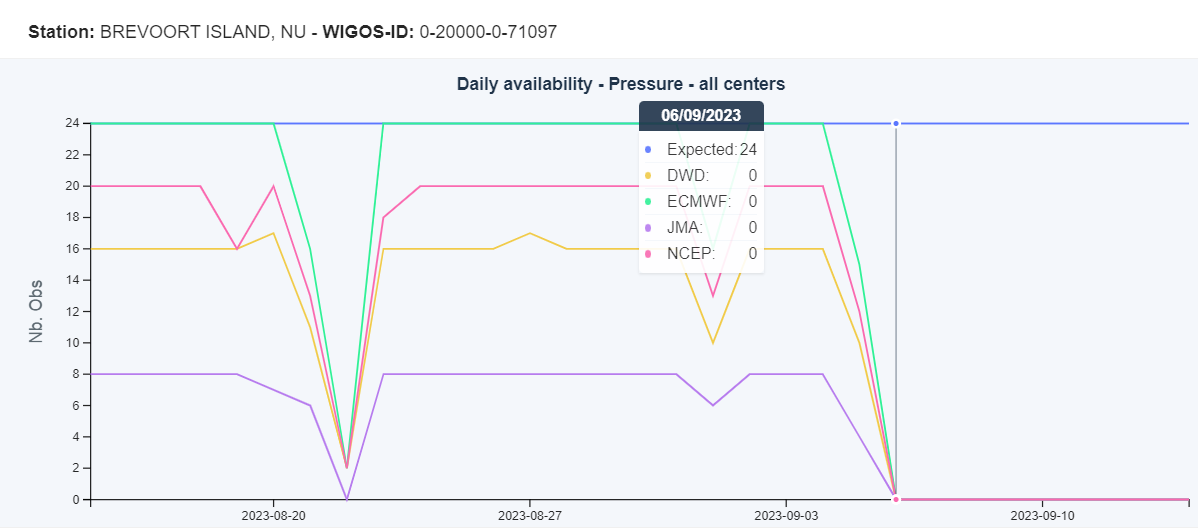 Missing data for more than 5 days
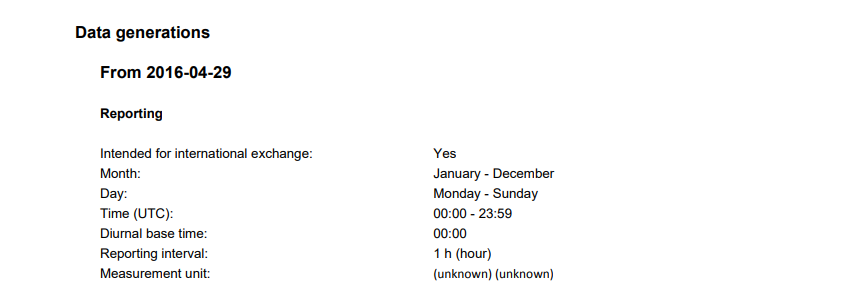 Issues related to the data Quality
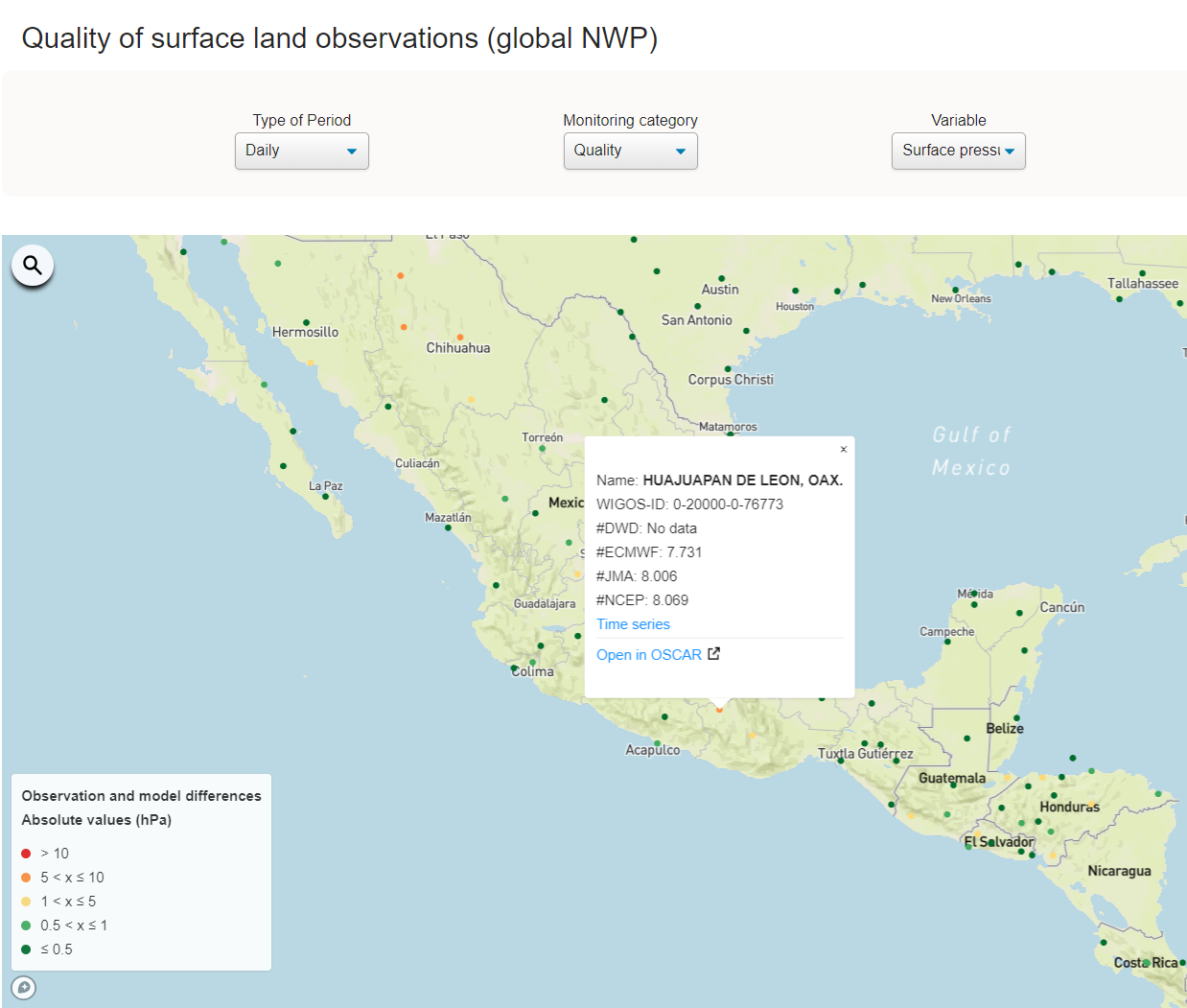 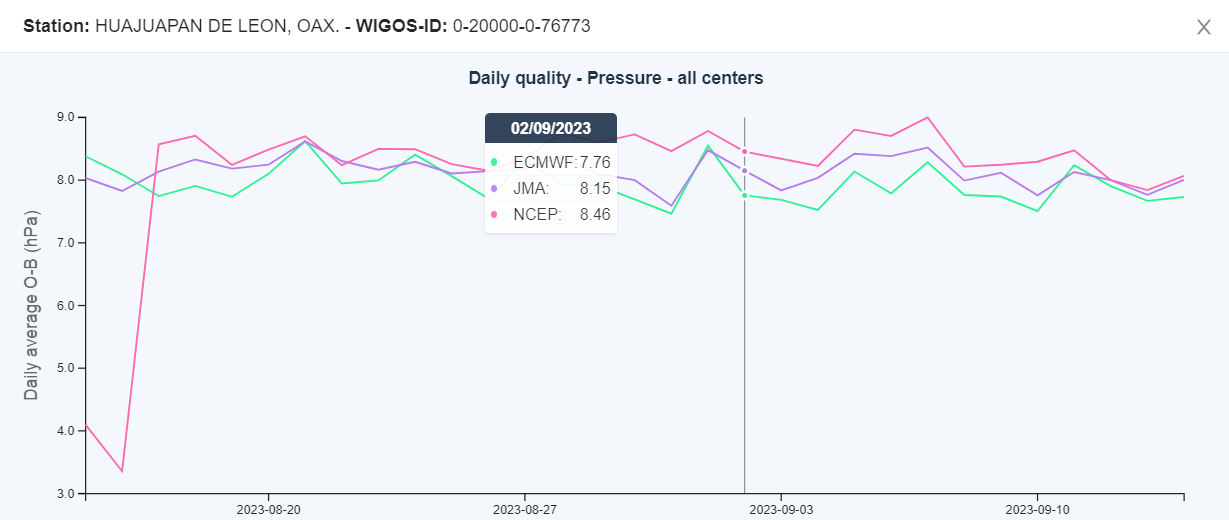 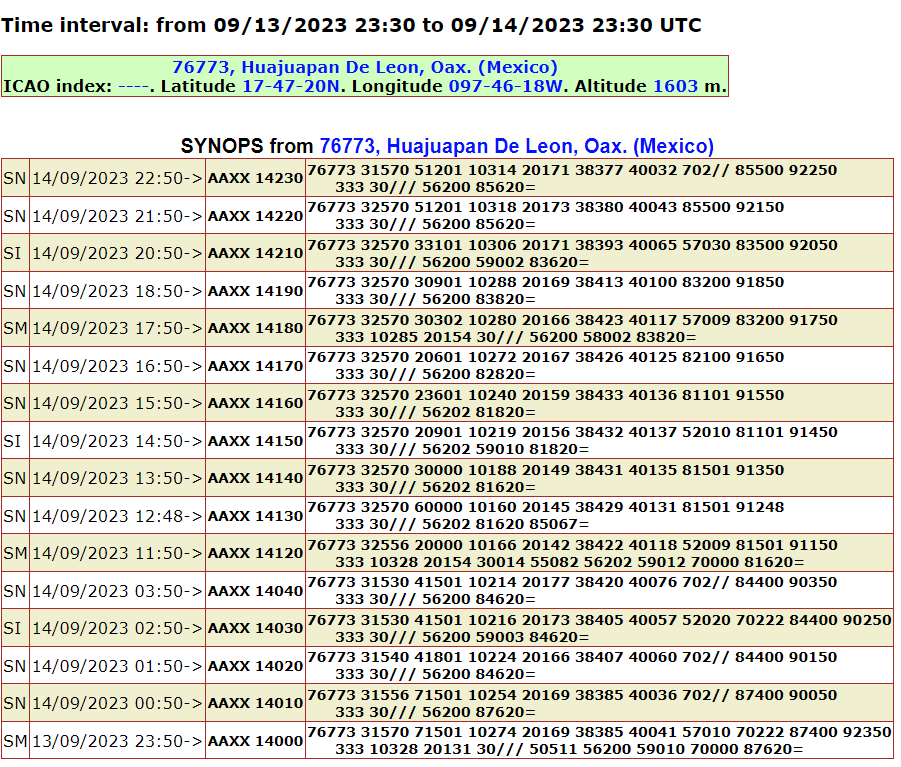 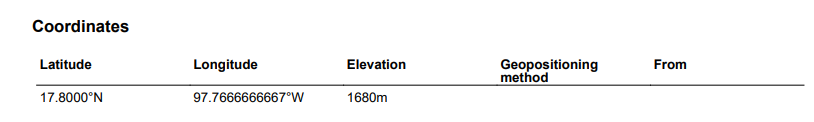 from OSCAR
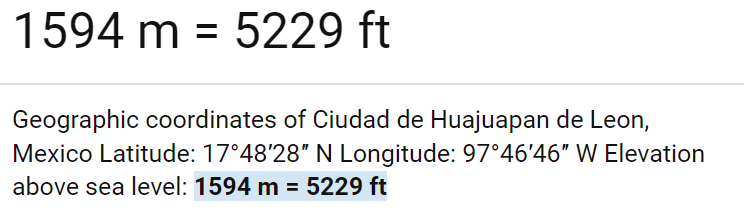 from google
It could be a serious issue here !
END of Step-1: Identify an issue – what’s next?
Step-2: Create a ticket
(Leading Node - Canada)
Show screenshots or go live with the tools
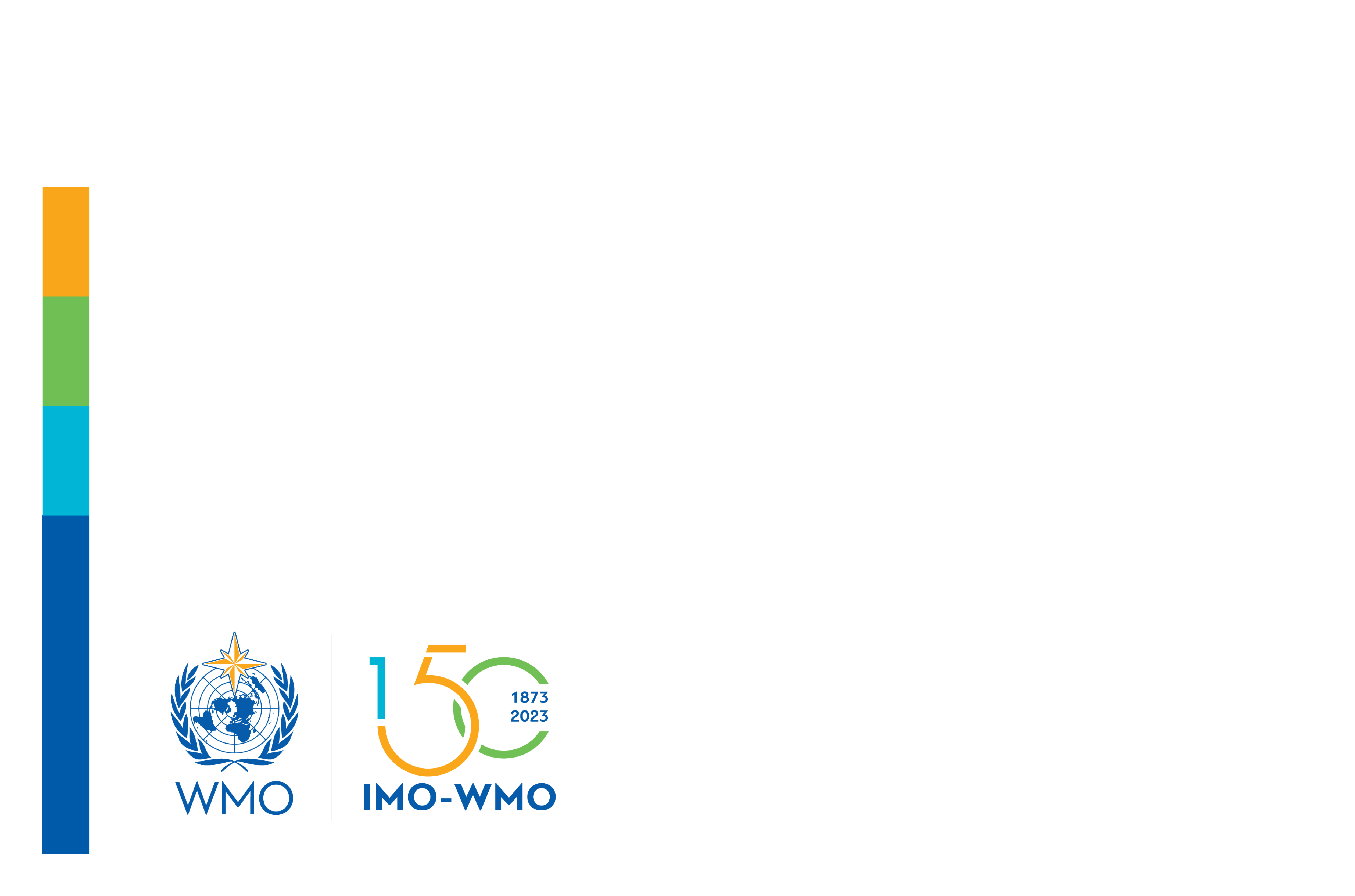 END of Step-1: Identify an issue – what’s next?
Step-2: Create a ticket
(RWCs, NFPs or monitoring centres)
Date: 18/09/2023
Station: Acapulco
Country: Mexico
WIGOS ID: 0-20000-0-76805
Associated RWC: RWC Canada
NFP : xxx
Summary: metadata issue
Issue: availability/quality/timeliness
               Surface/upper-air
Description:xxx
Attachements: (optional)
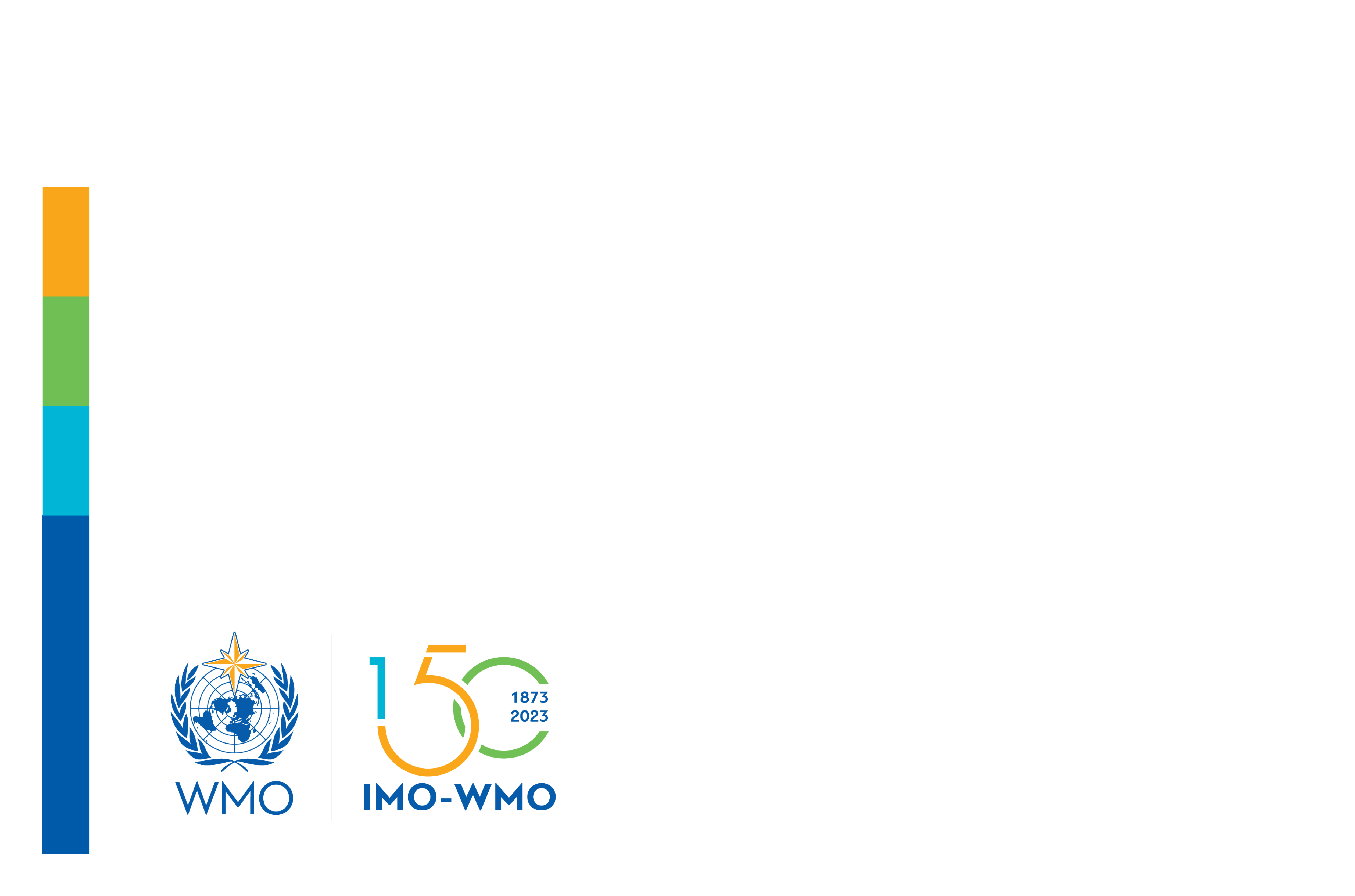 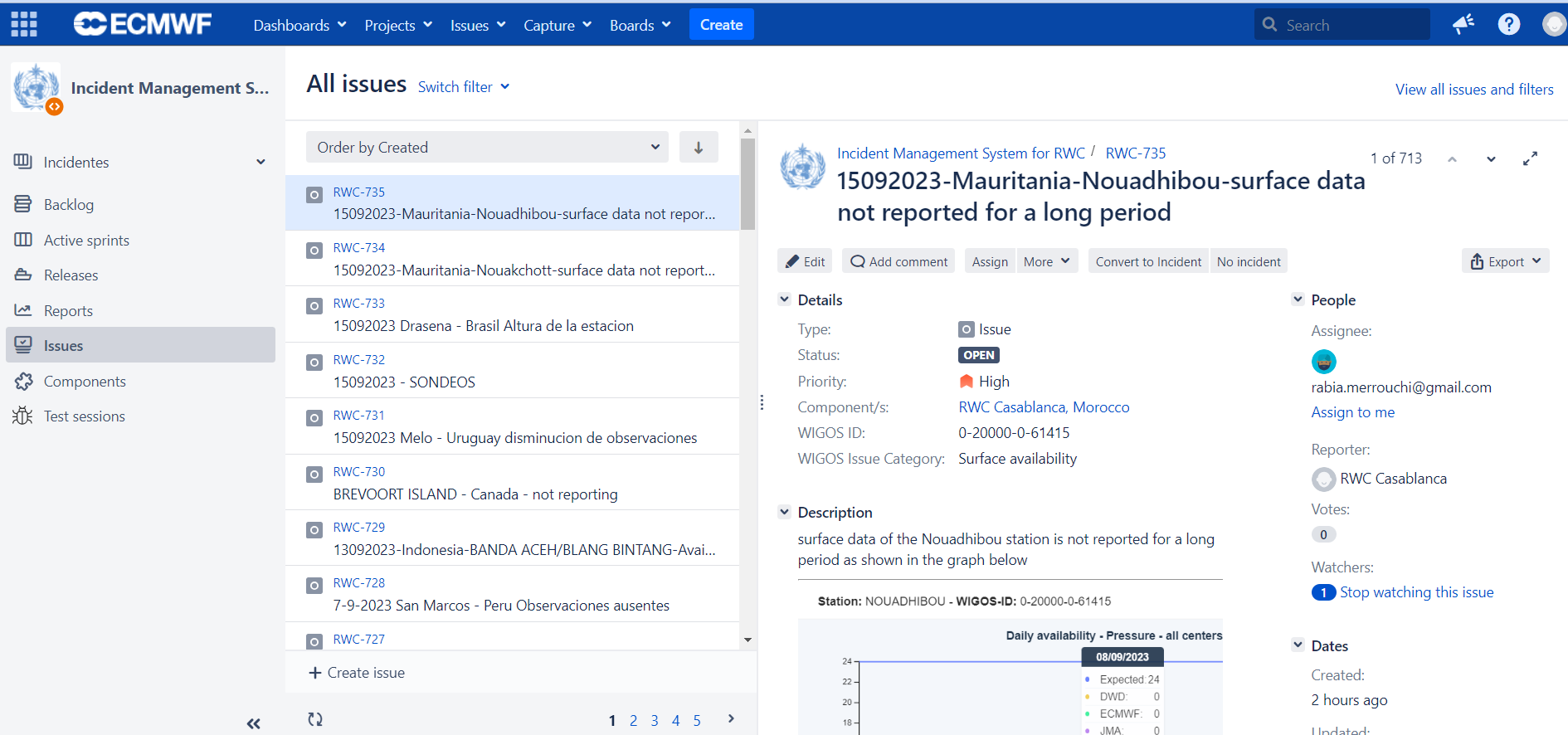 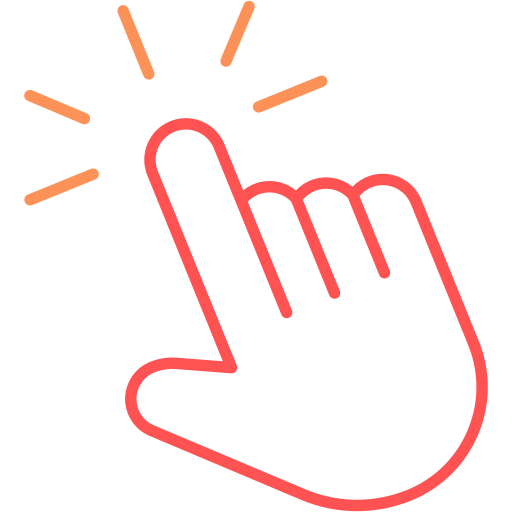 Create a Ticket
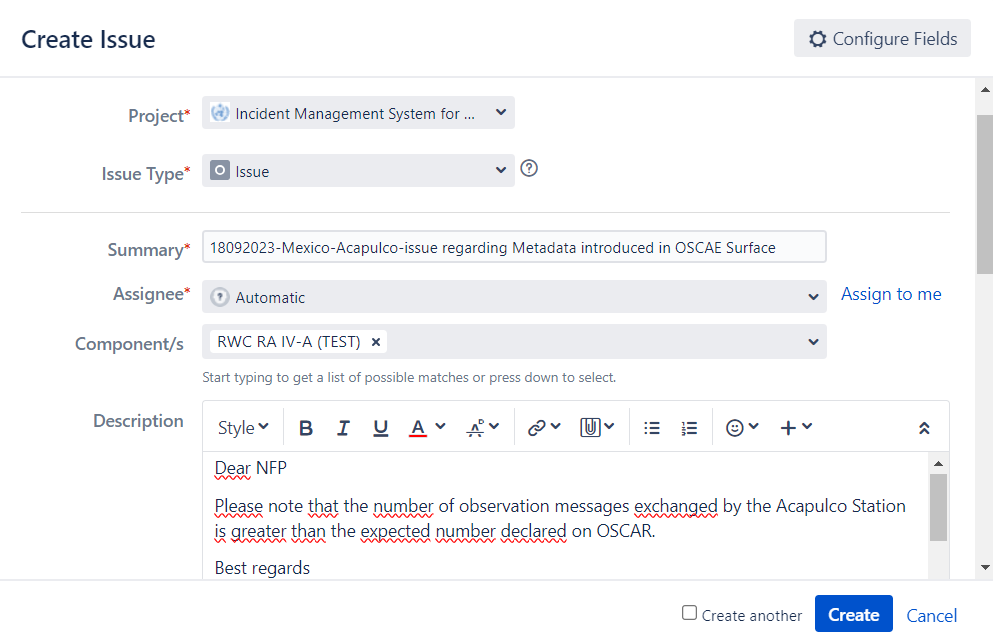 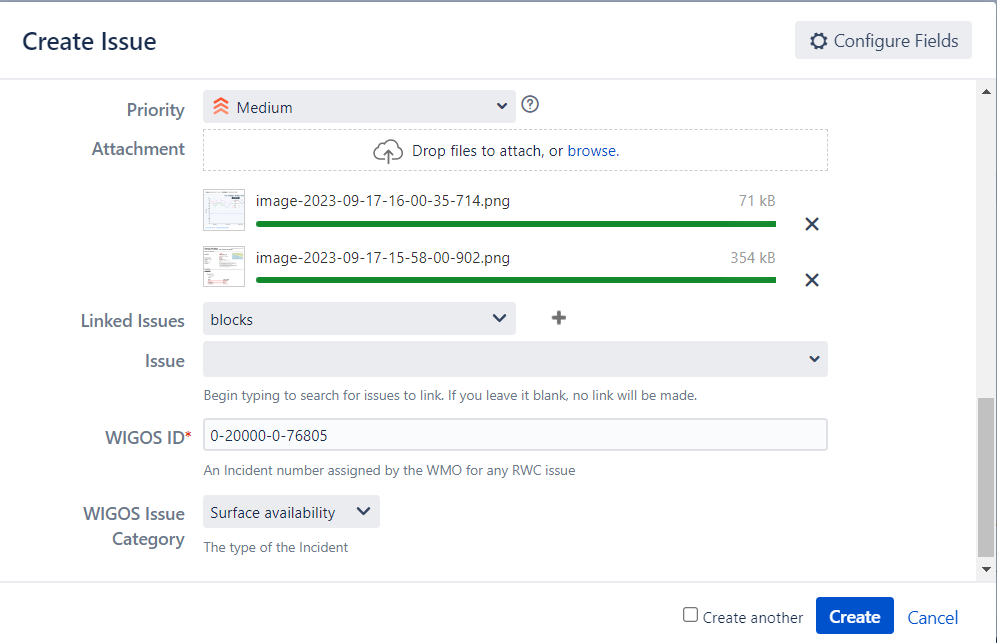 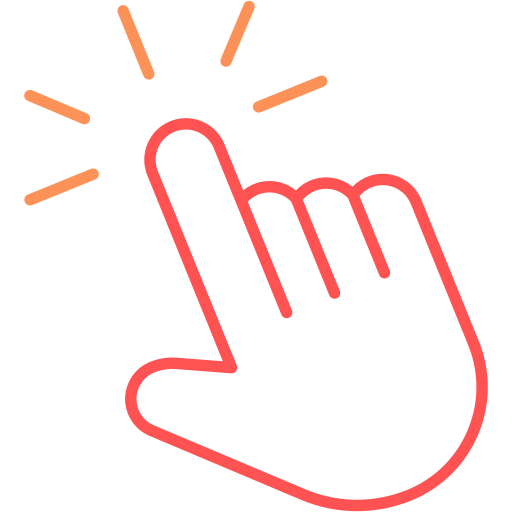 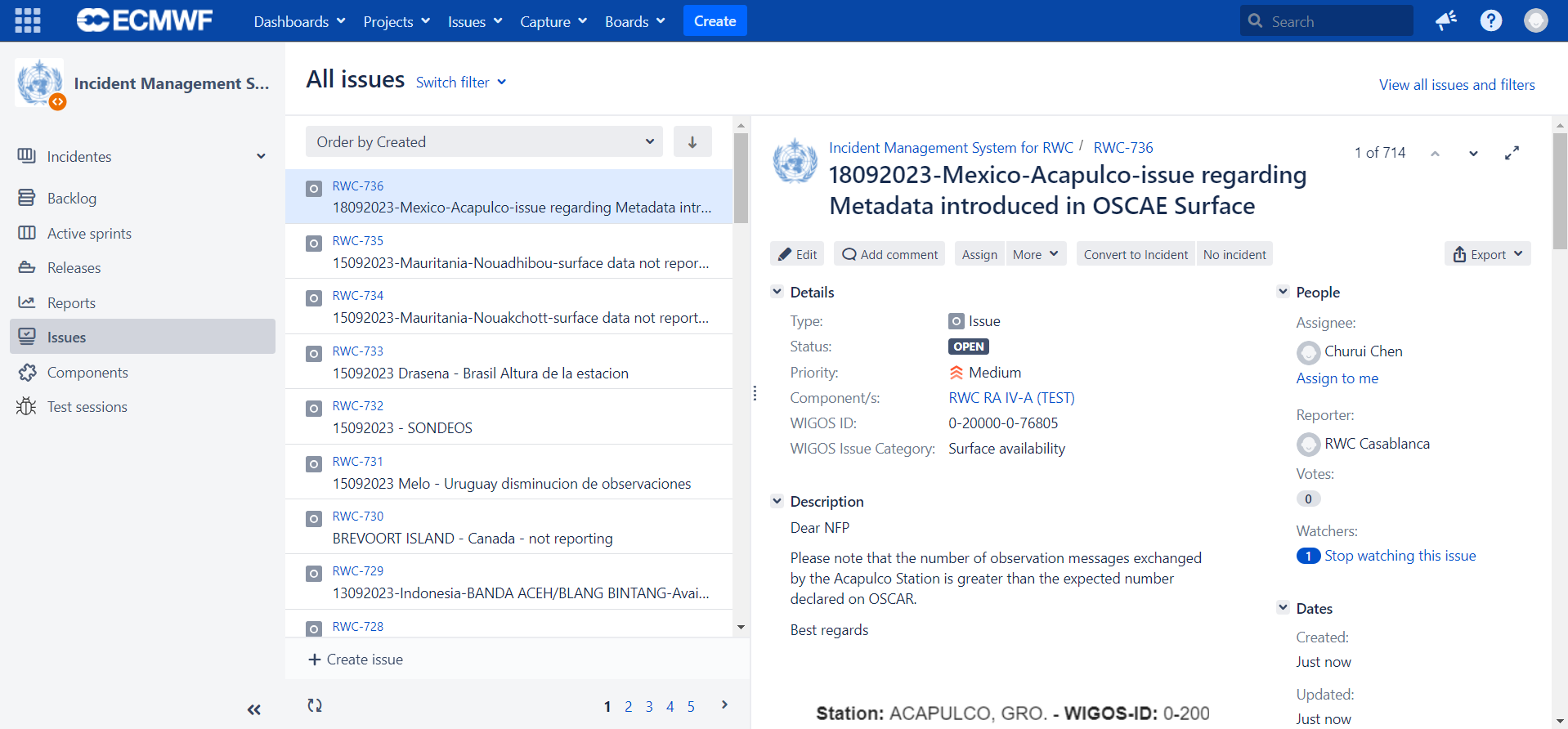 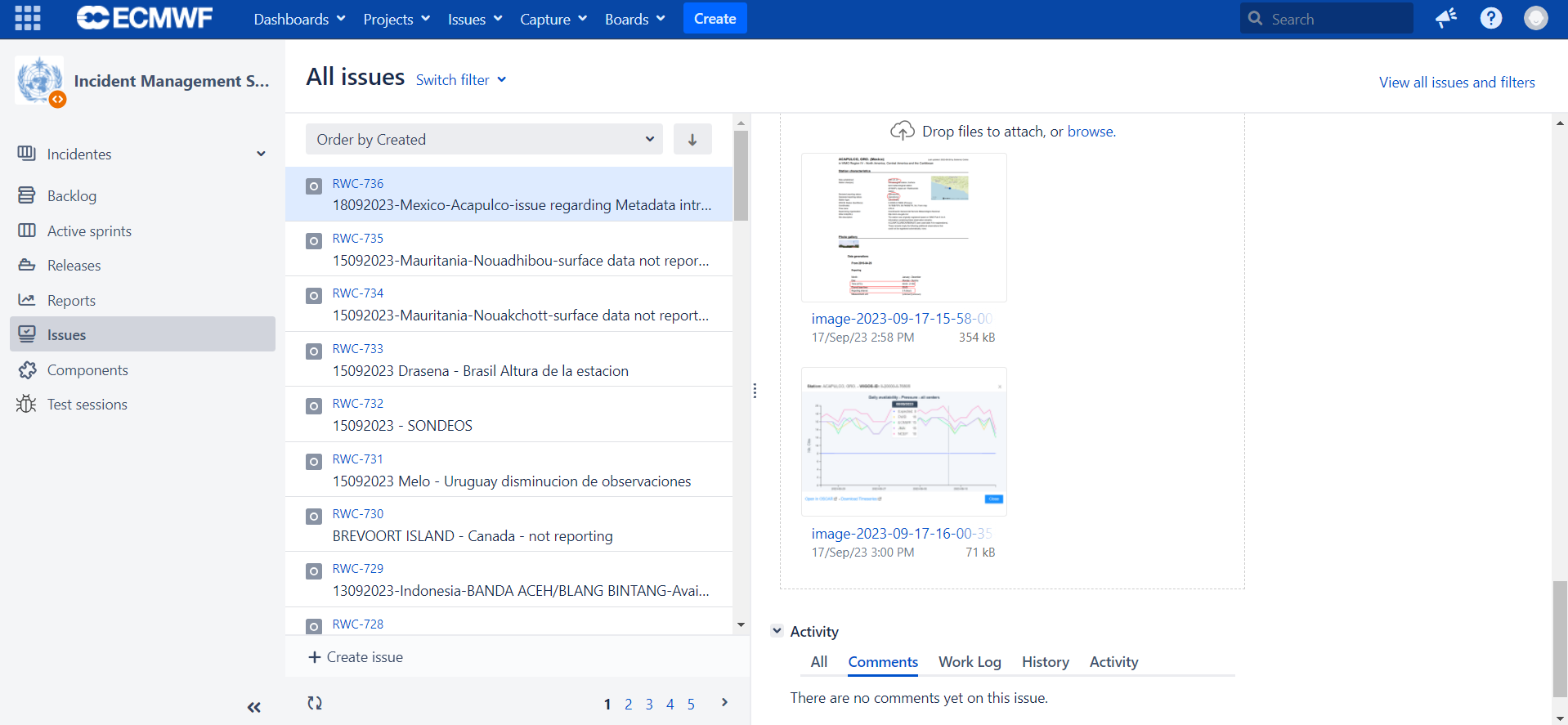 Create a Ticket
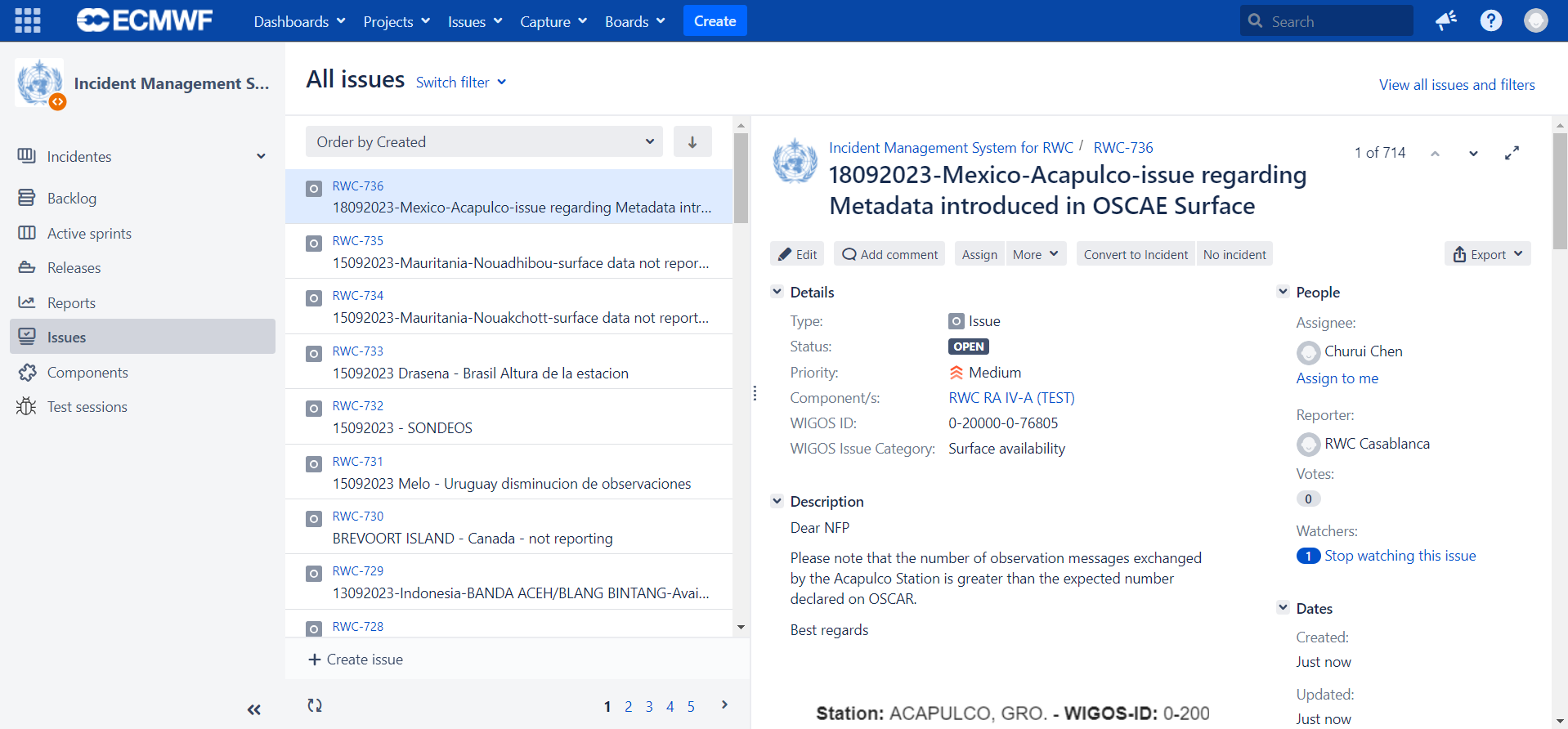 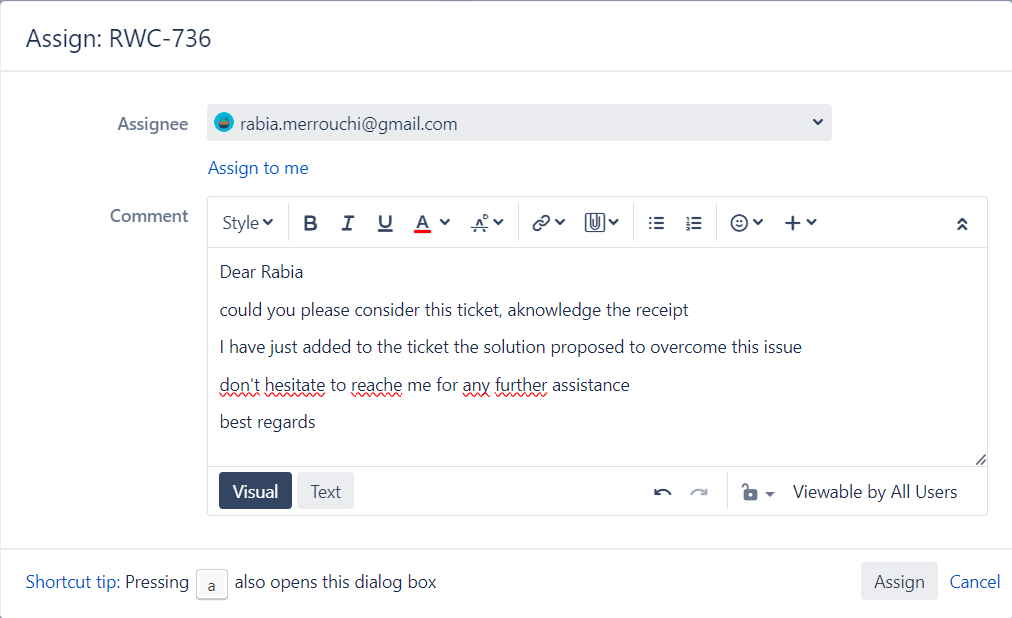 Assign the ticket
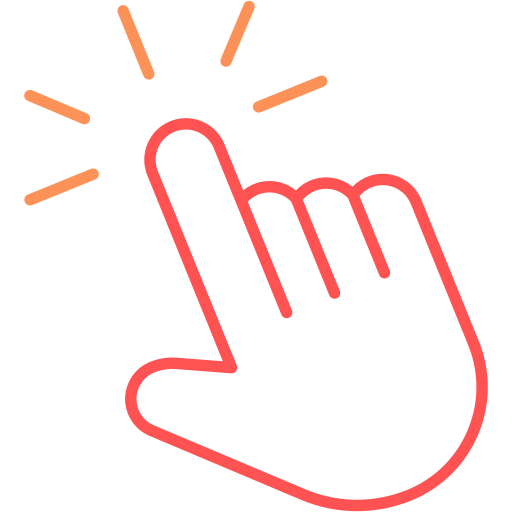 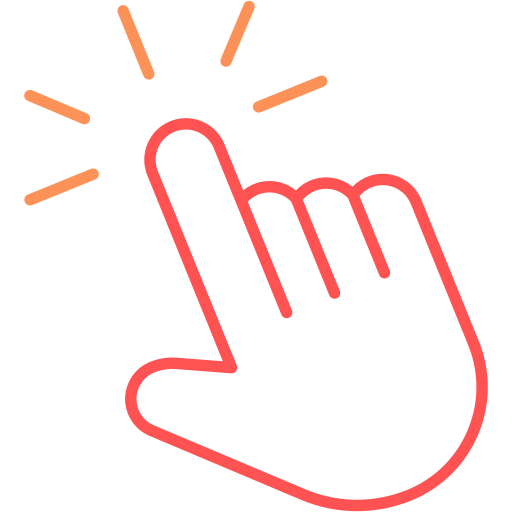 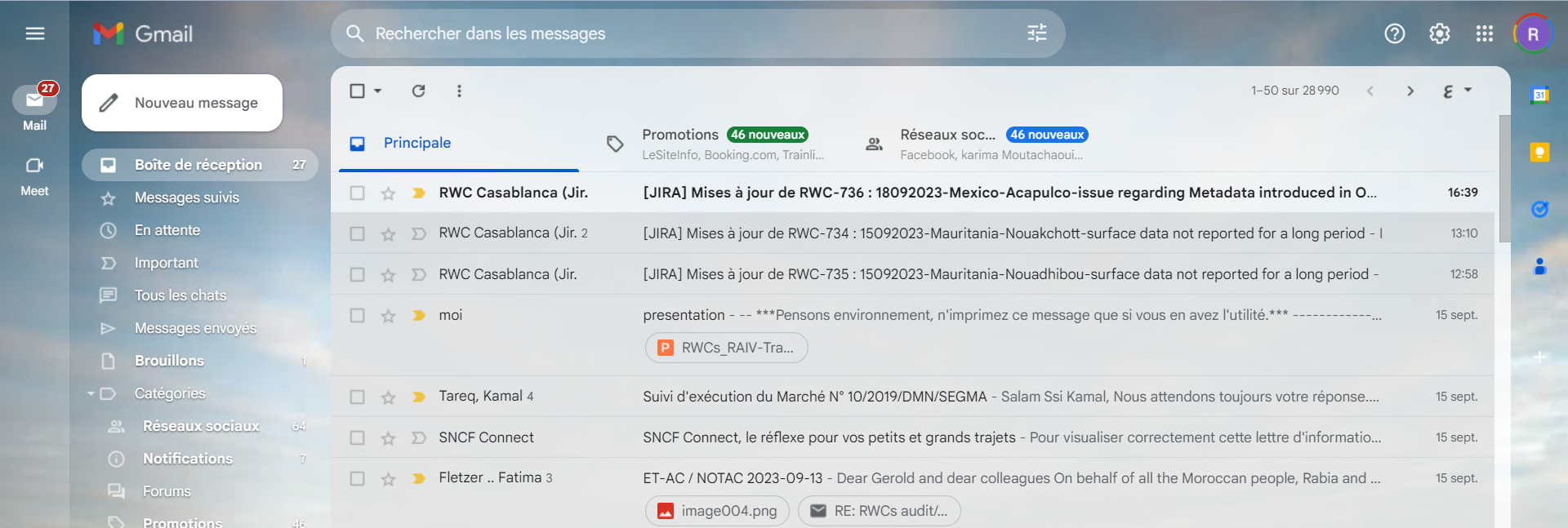 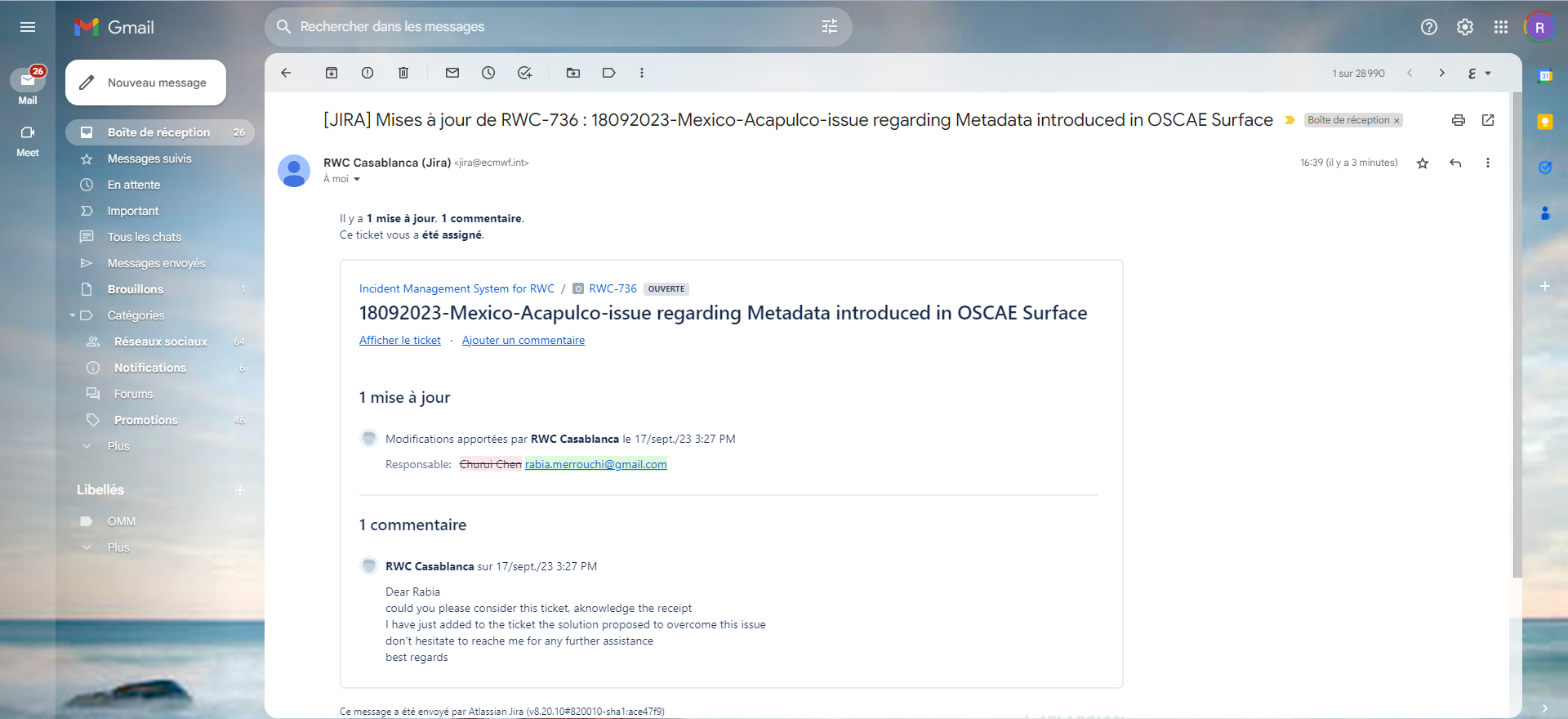 Assign the ticket
Ticket Number and status
show the ticket
Add a comment
Actions
New assignee
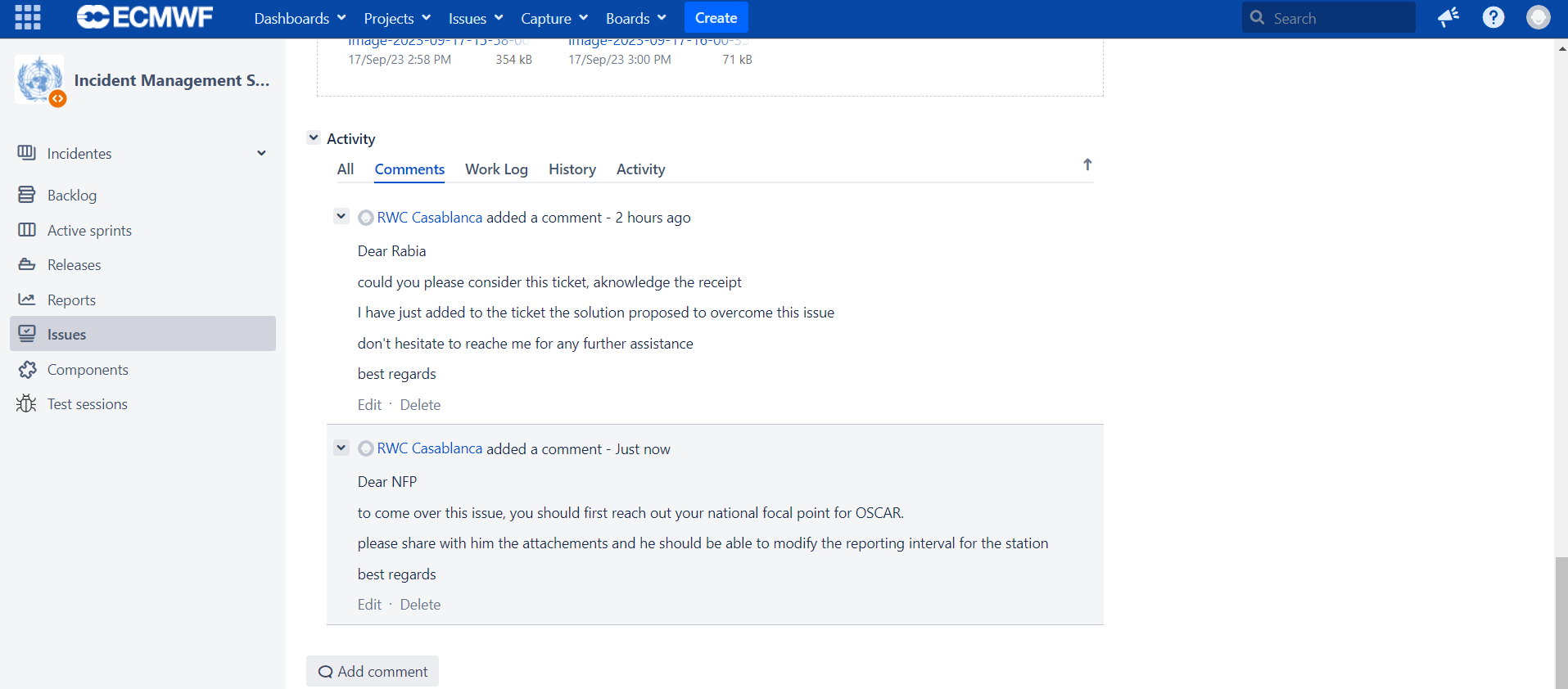 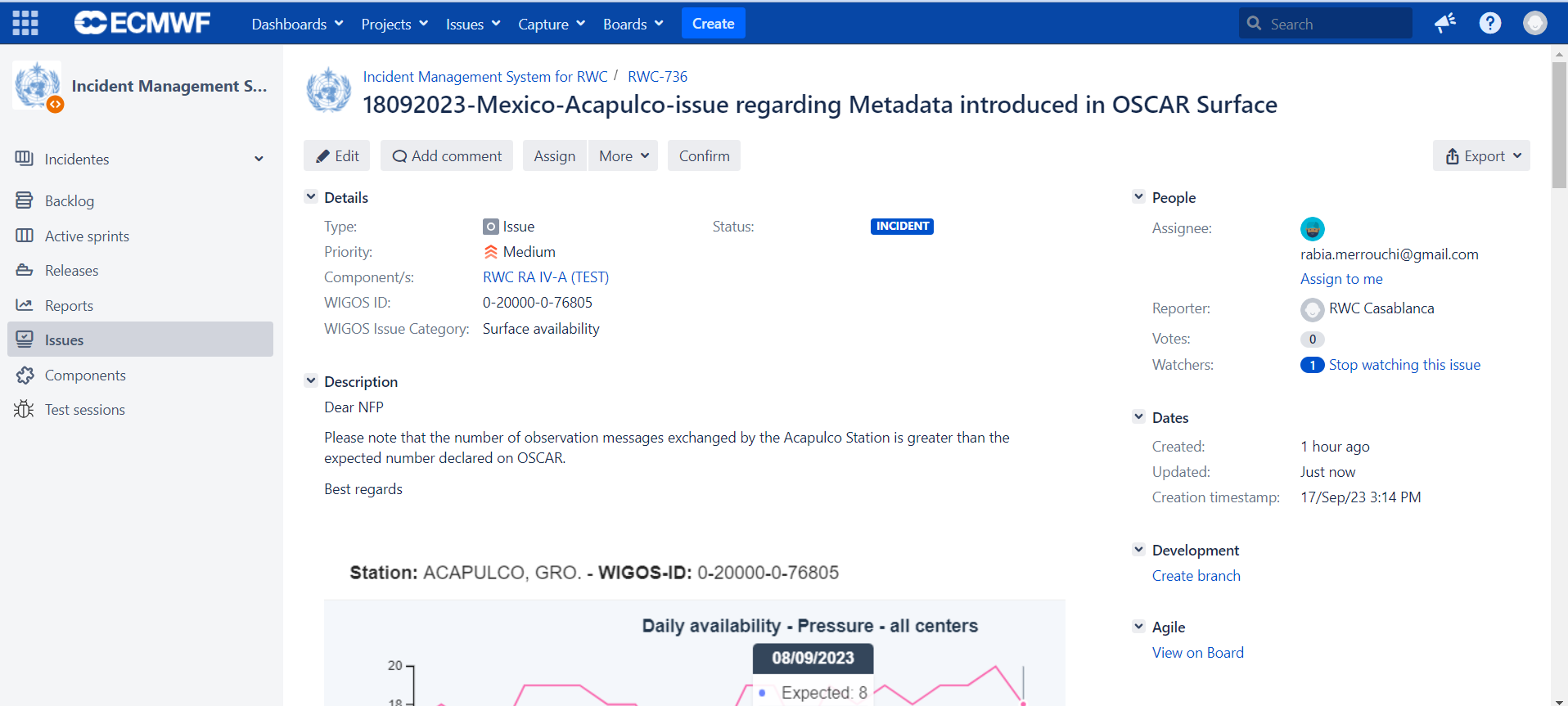 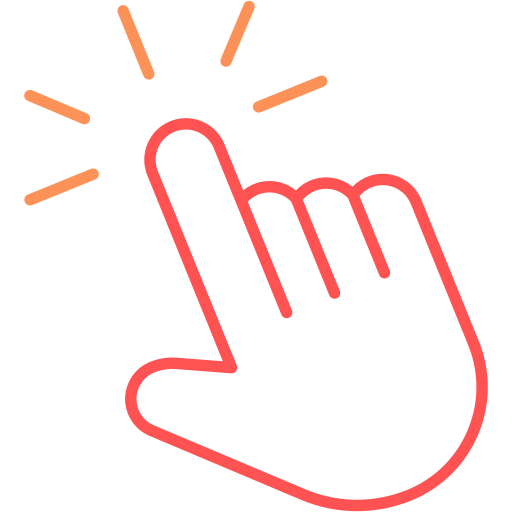 Add a Comment
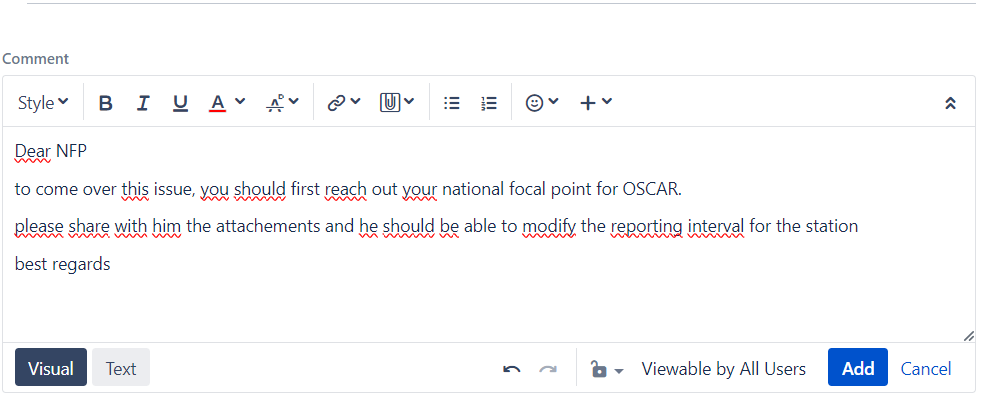 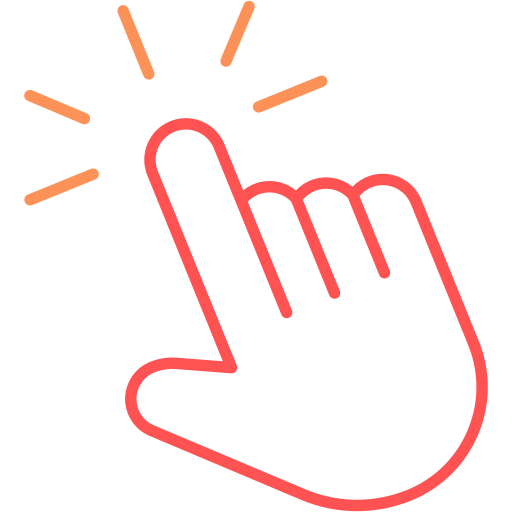 Step-2 and more: Evaluate and manage an incident
Date: 17/09/2023
Station: LITTLE ROCK/ADAMS FLD
Country: USA
WIGOS ID: 0-20000-0-72340
Associated RWC: RWC USA
NFP : Mrs Holly Uhlenhake
Summary: station not reporting surface data for a long period
Issue category:    availability/quality/timeliness
     surface/upper-air
Priority Level : WMO 1224
Description:xxx
Attachements: (optional)
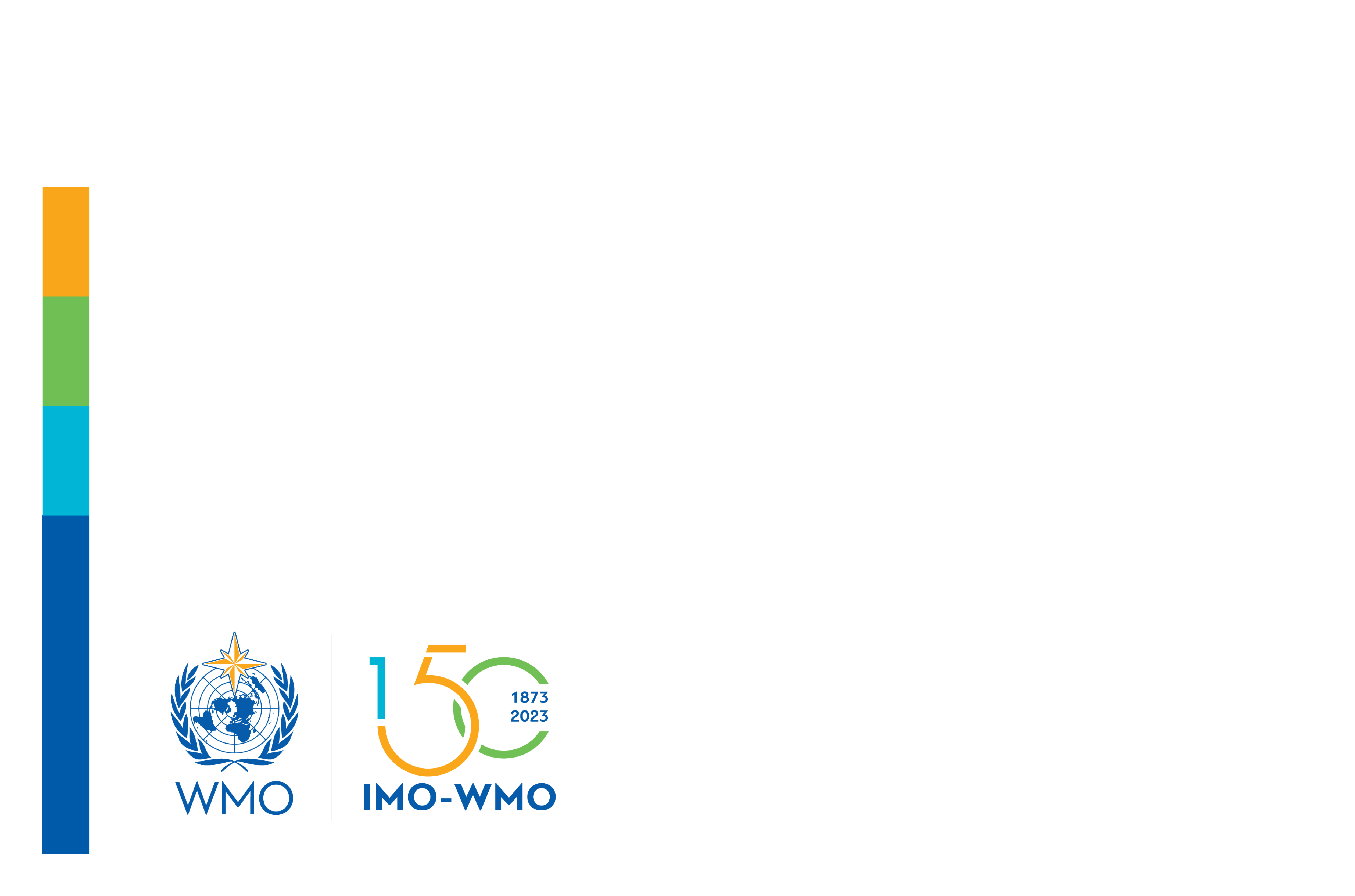 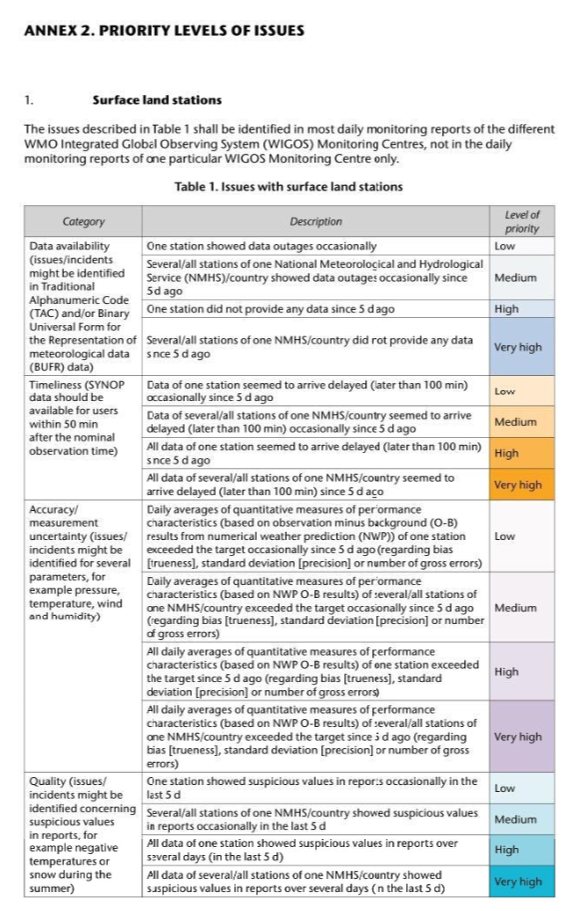 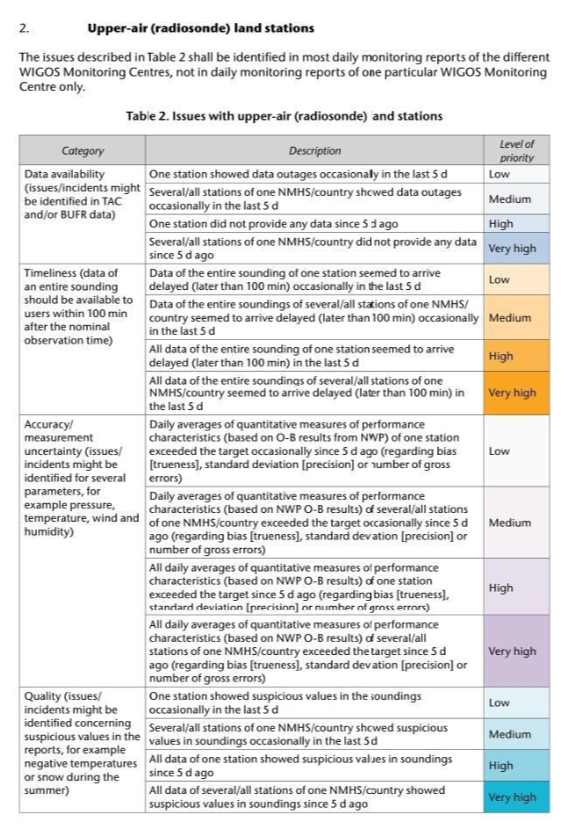 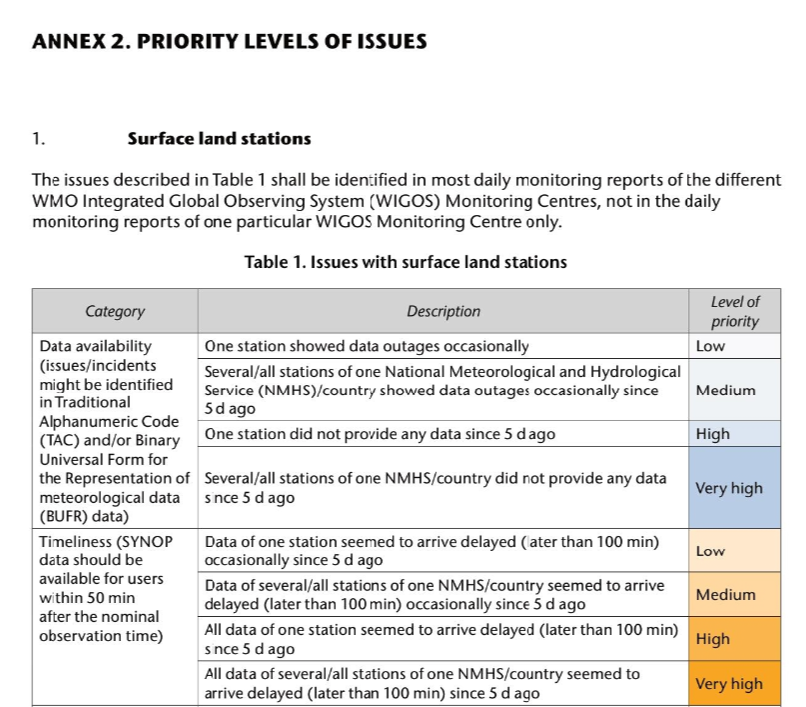 Priority Level
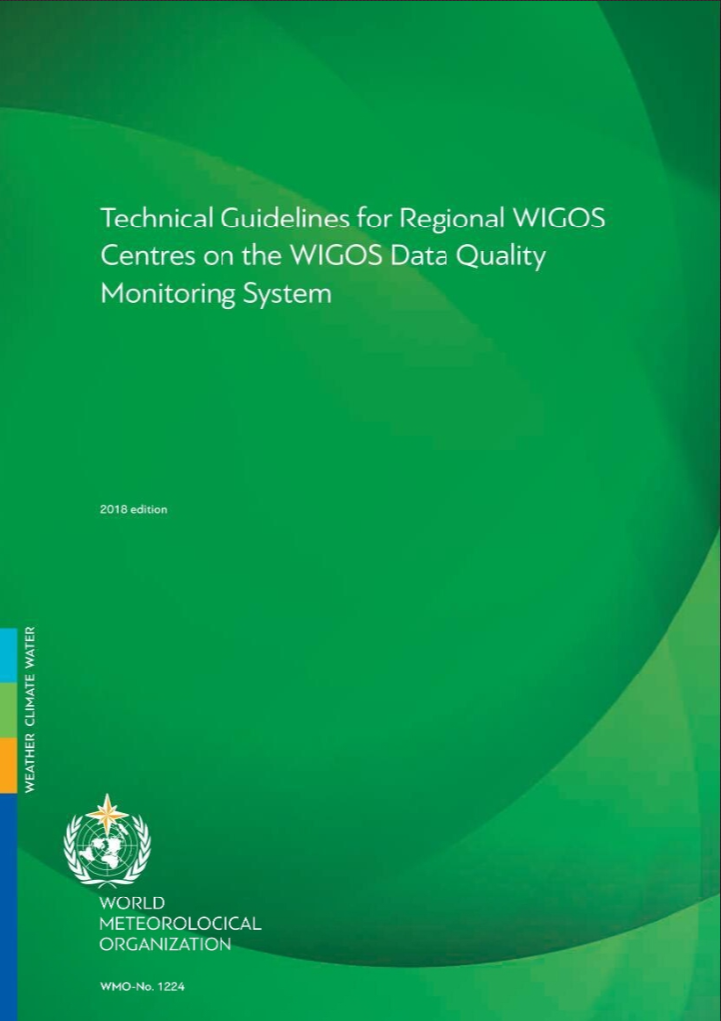 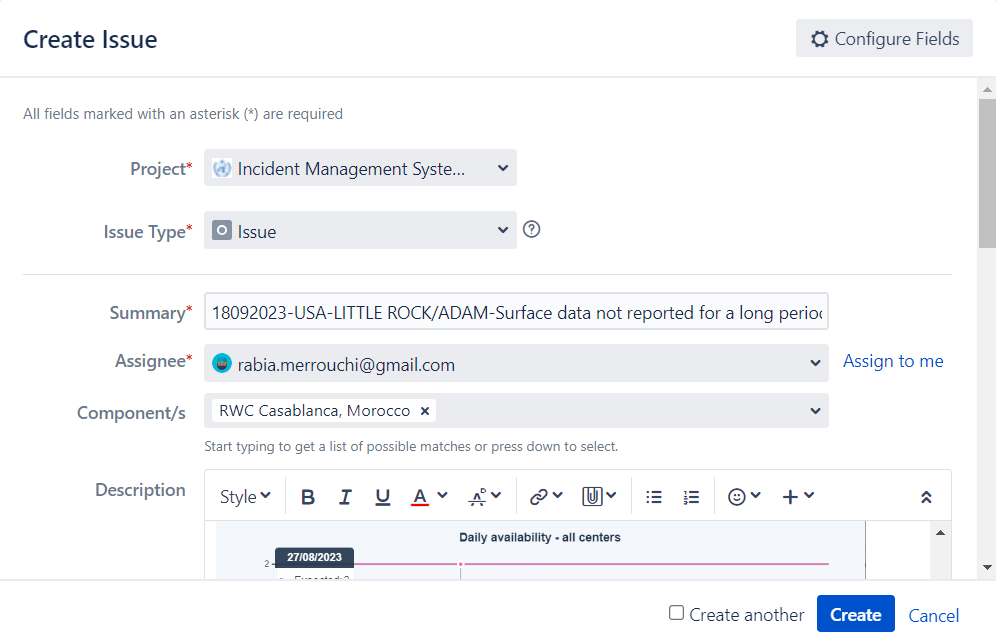 Create and assign a Ticket
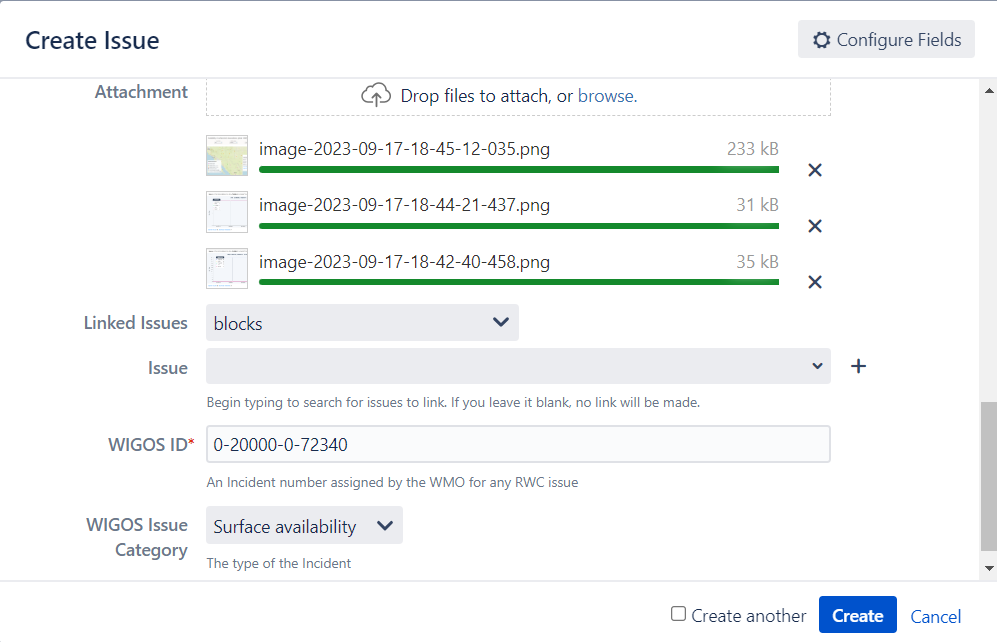 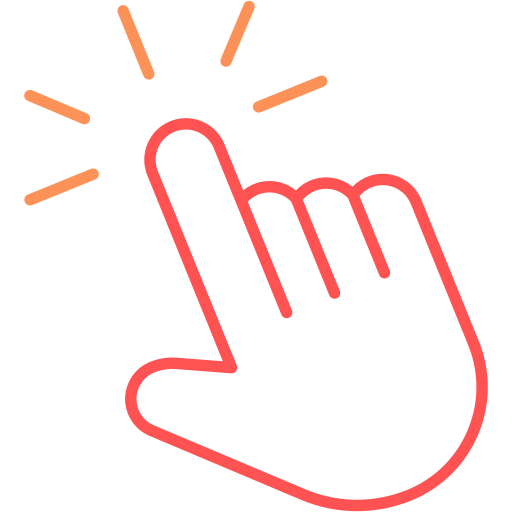 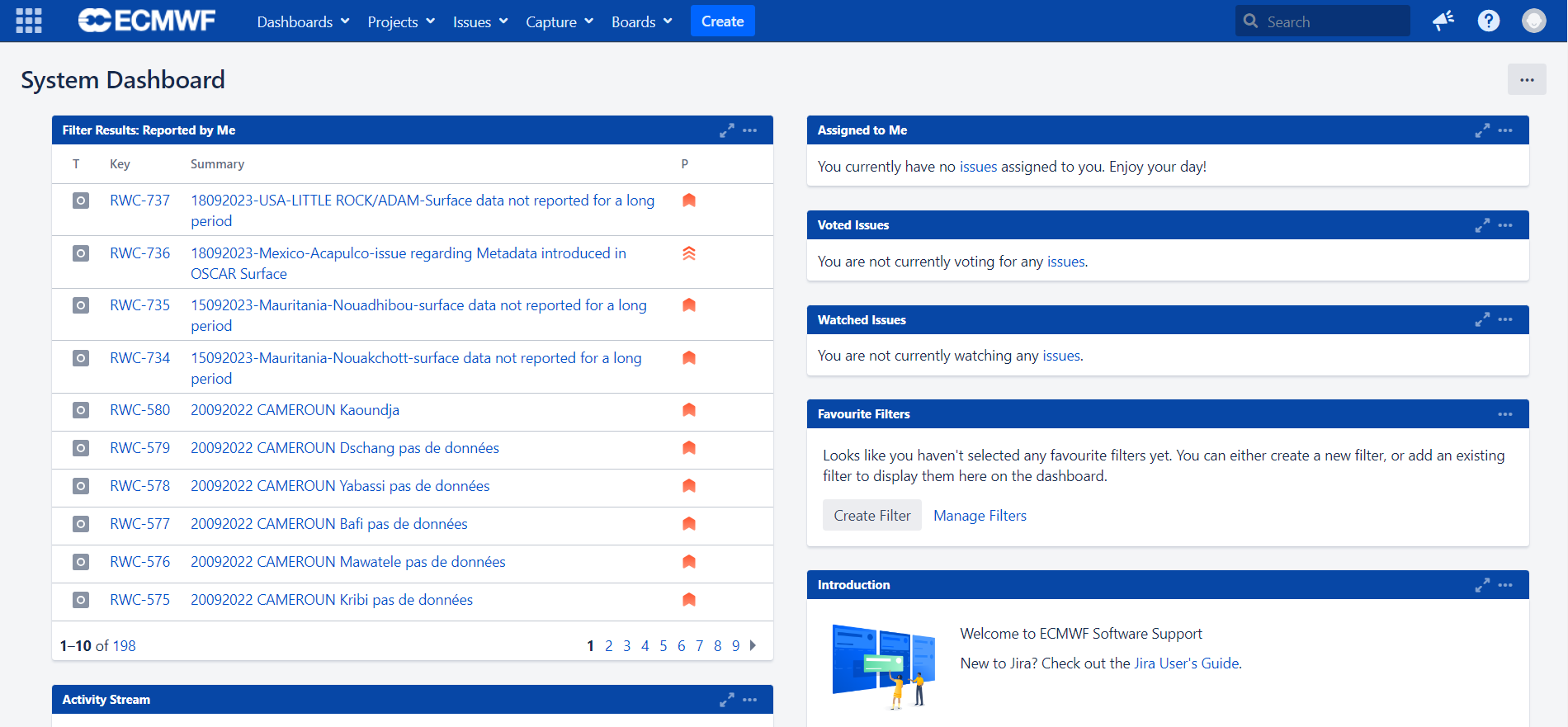 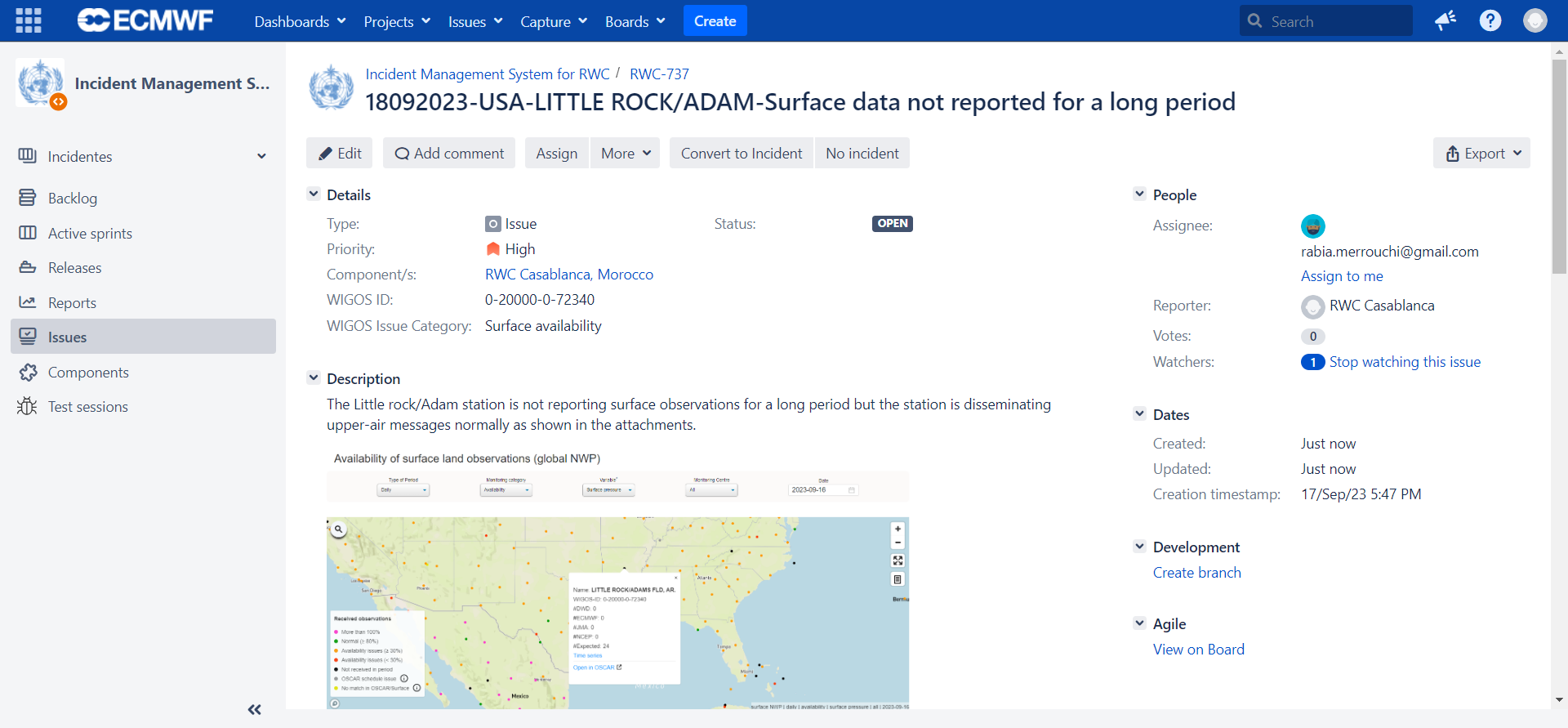 Based on the evaluation process conducted
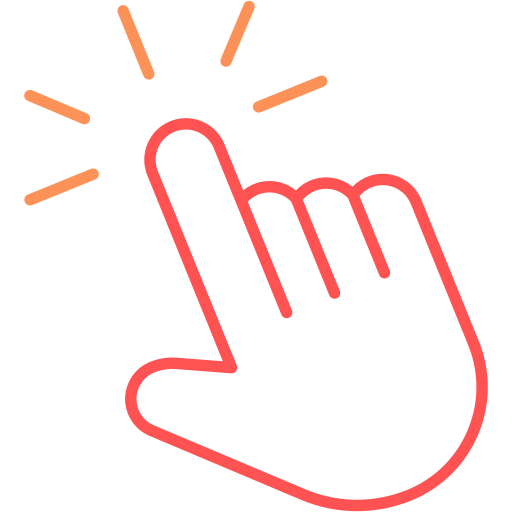 Evaluate the ticket
Acknowledge receipt of  a Ticket (Assignee, NFP)
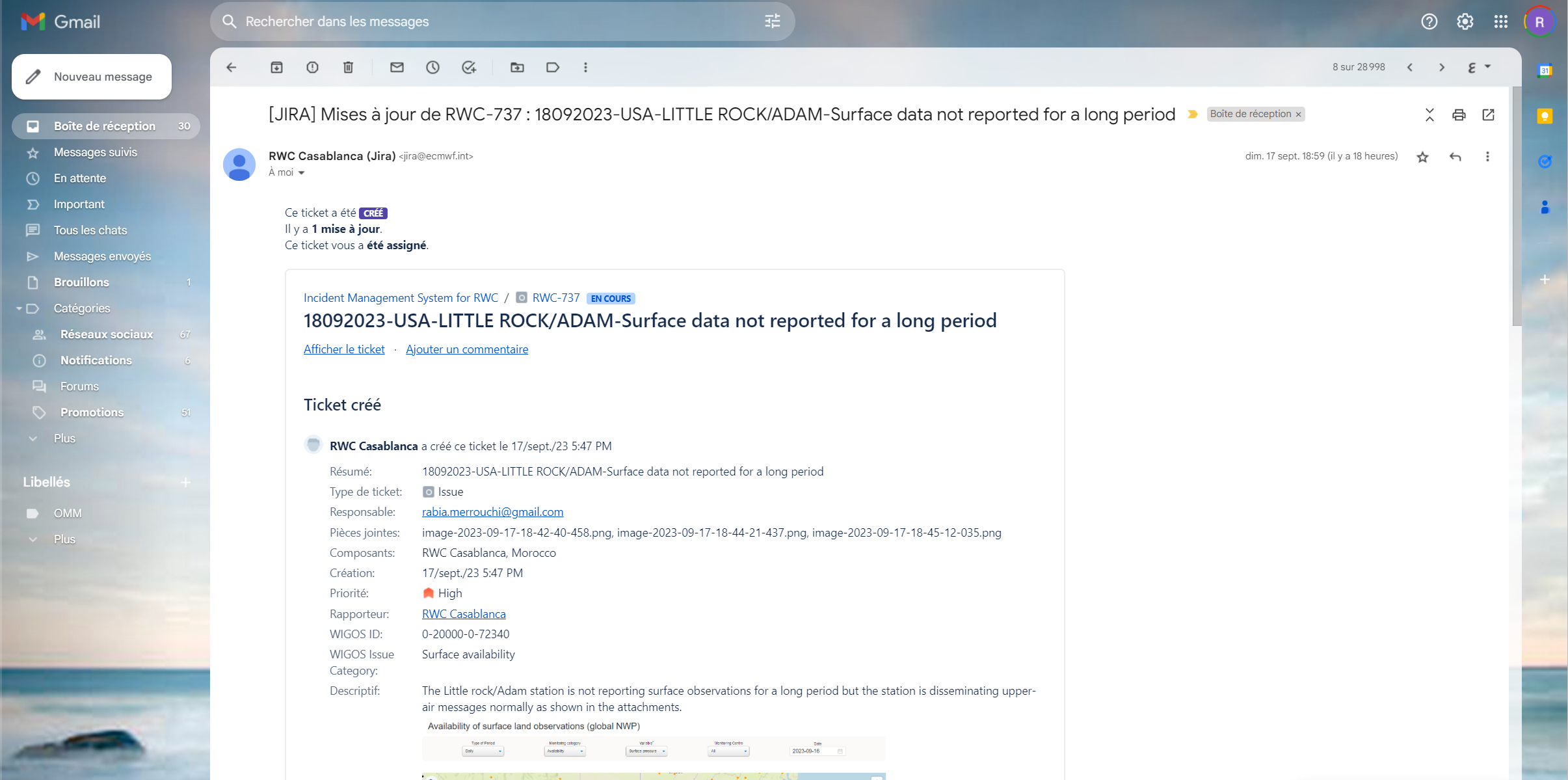 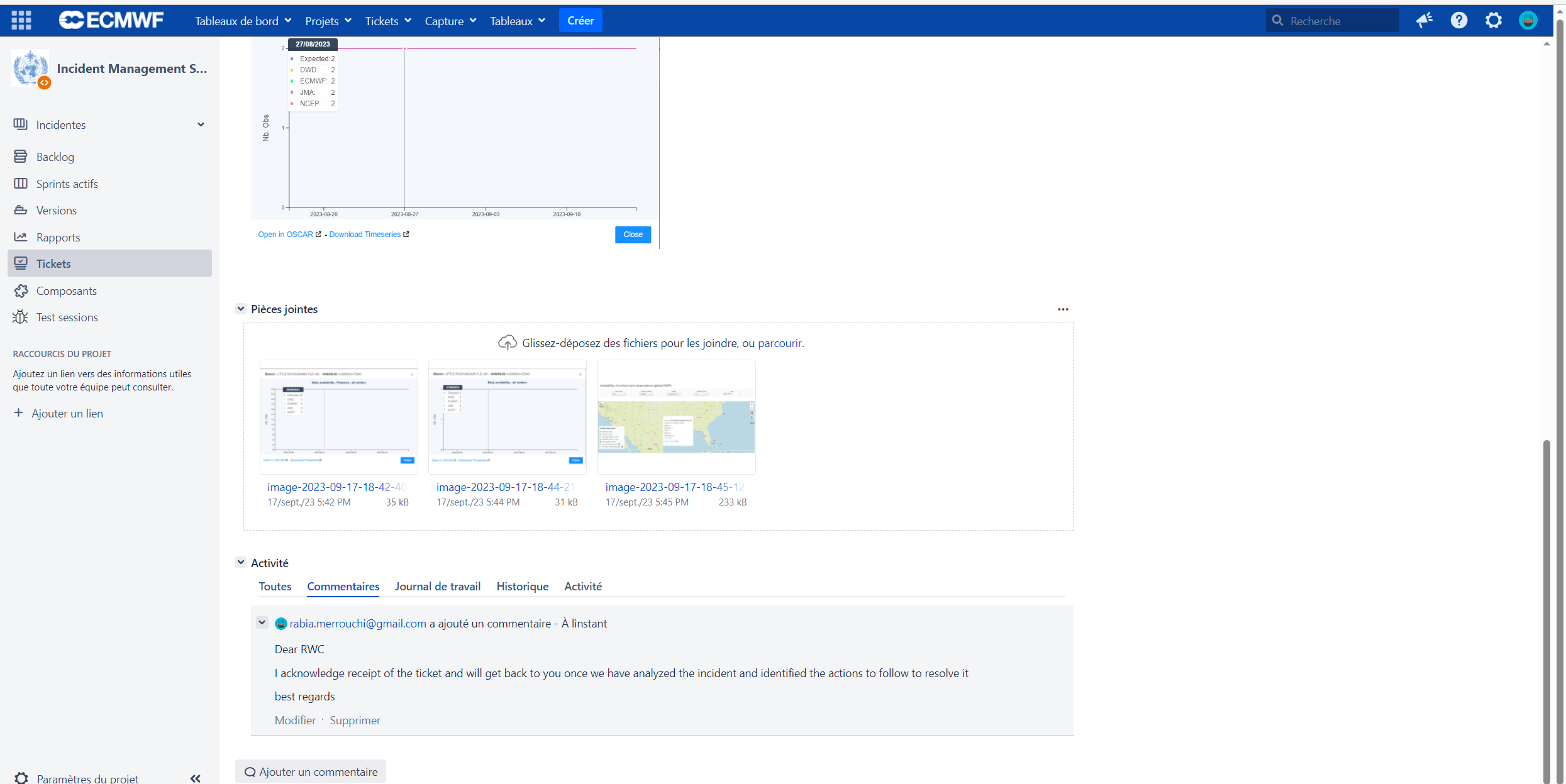 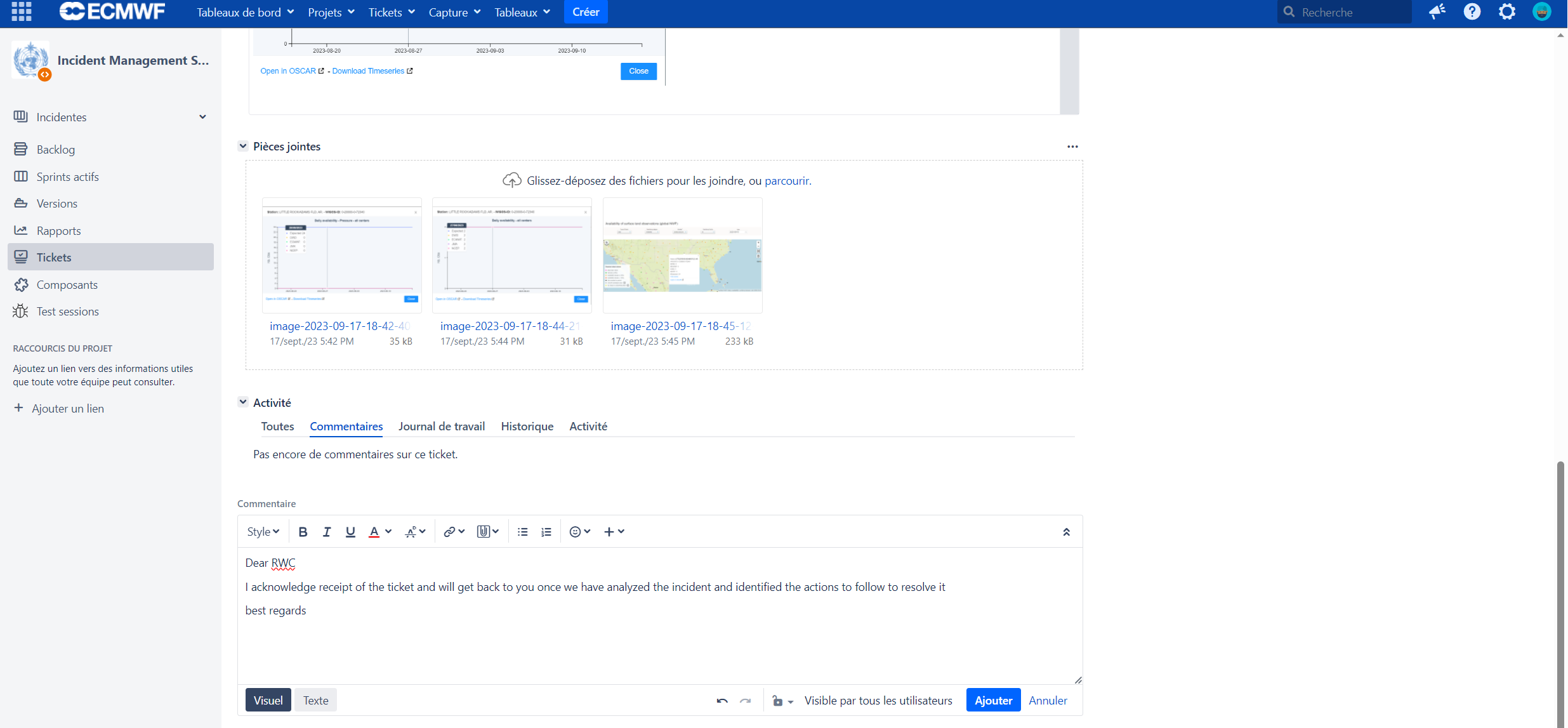 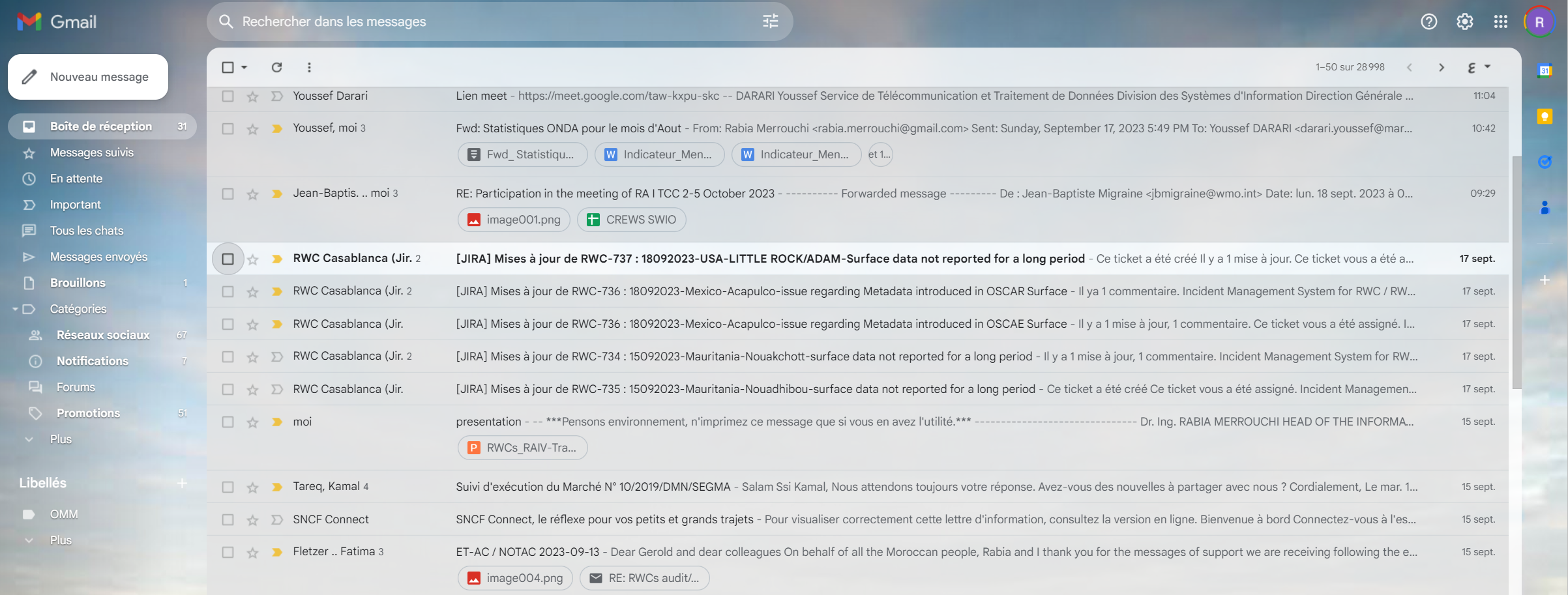 Add a comment
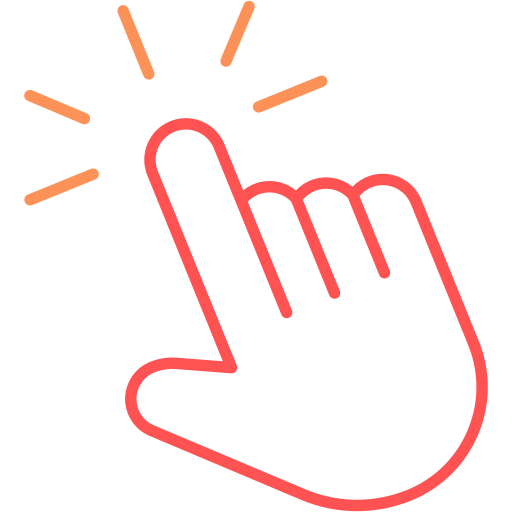 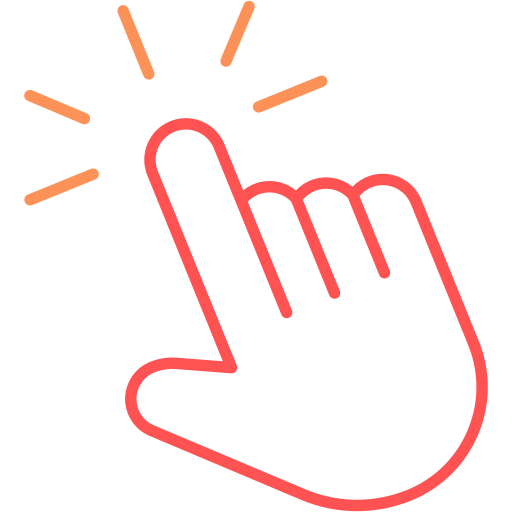 Add
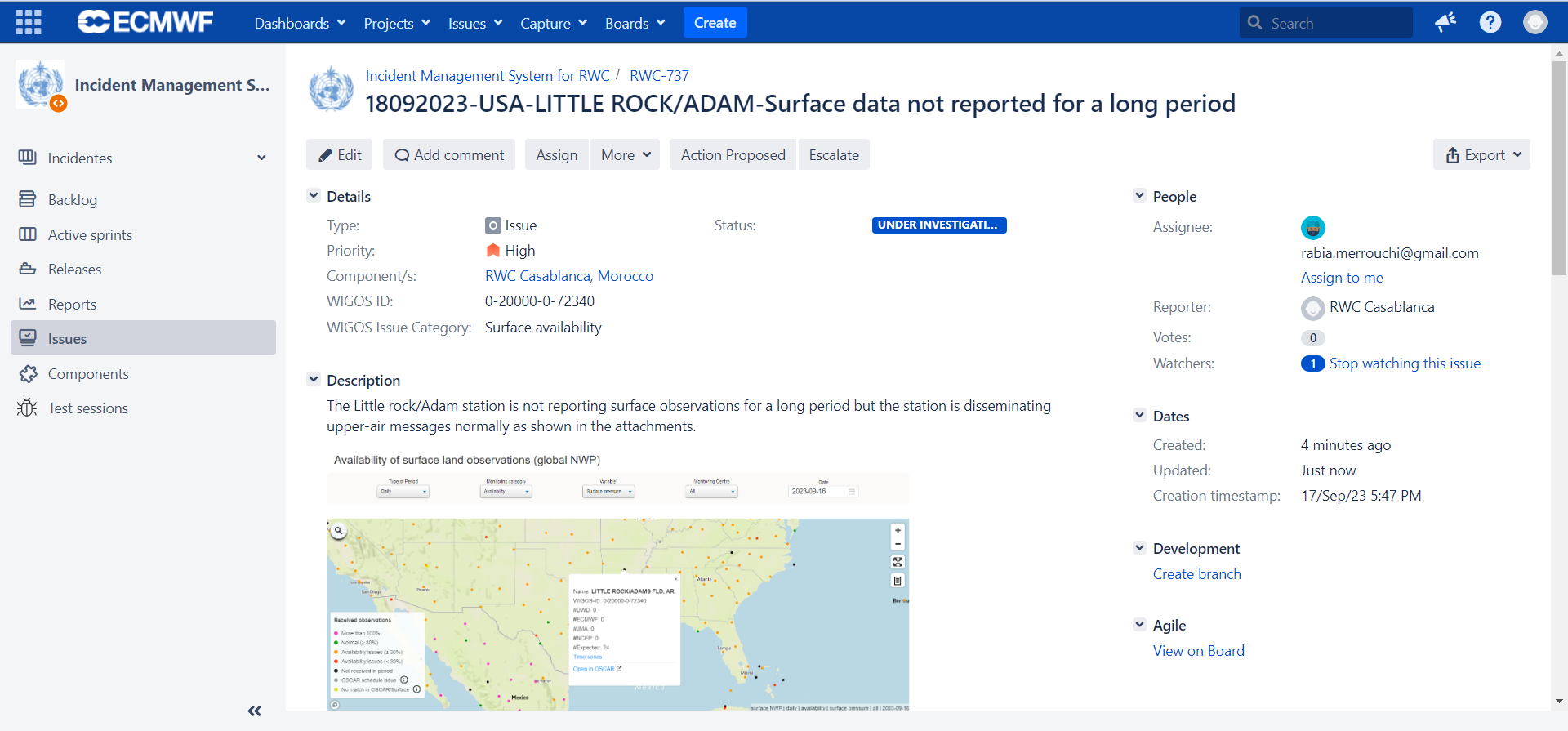 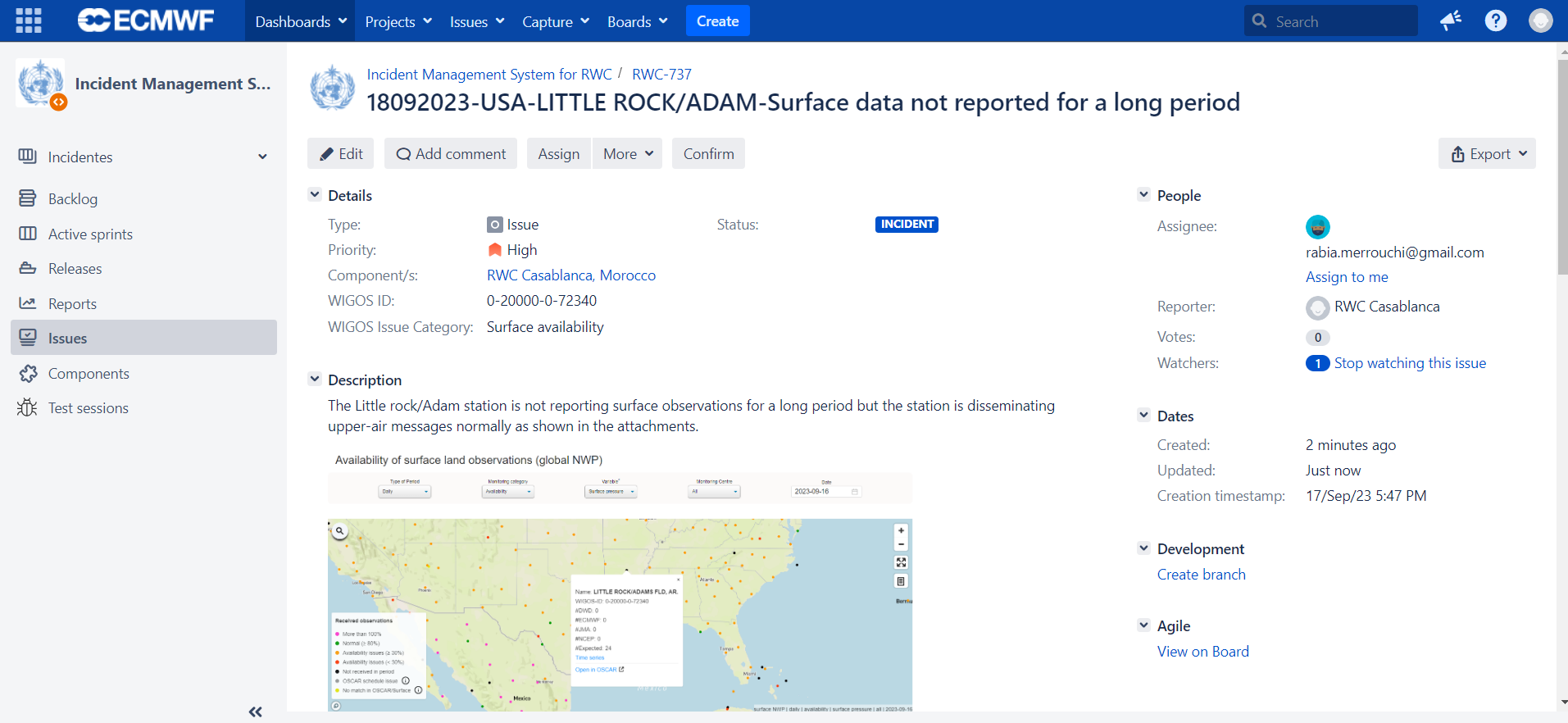 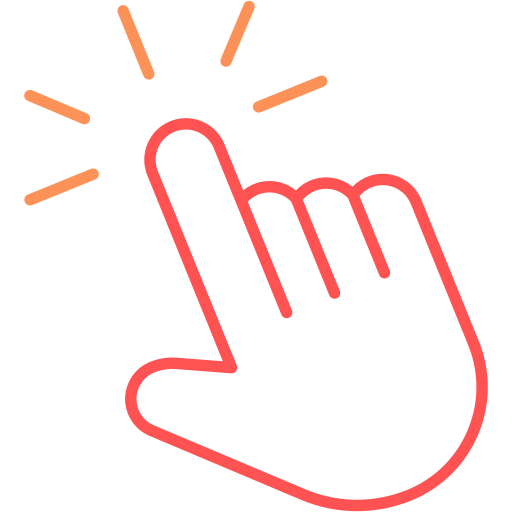 Manage the incident
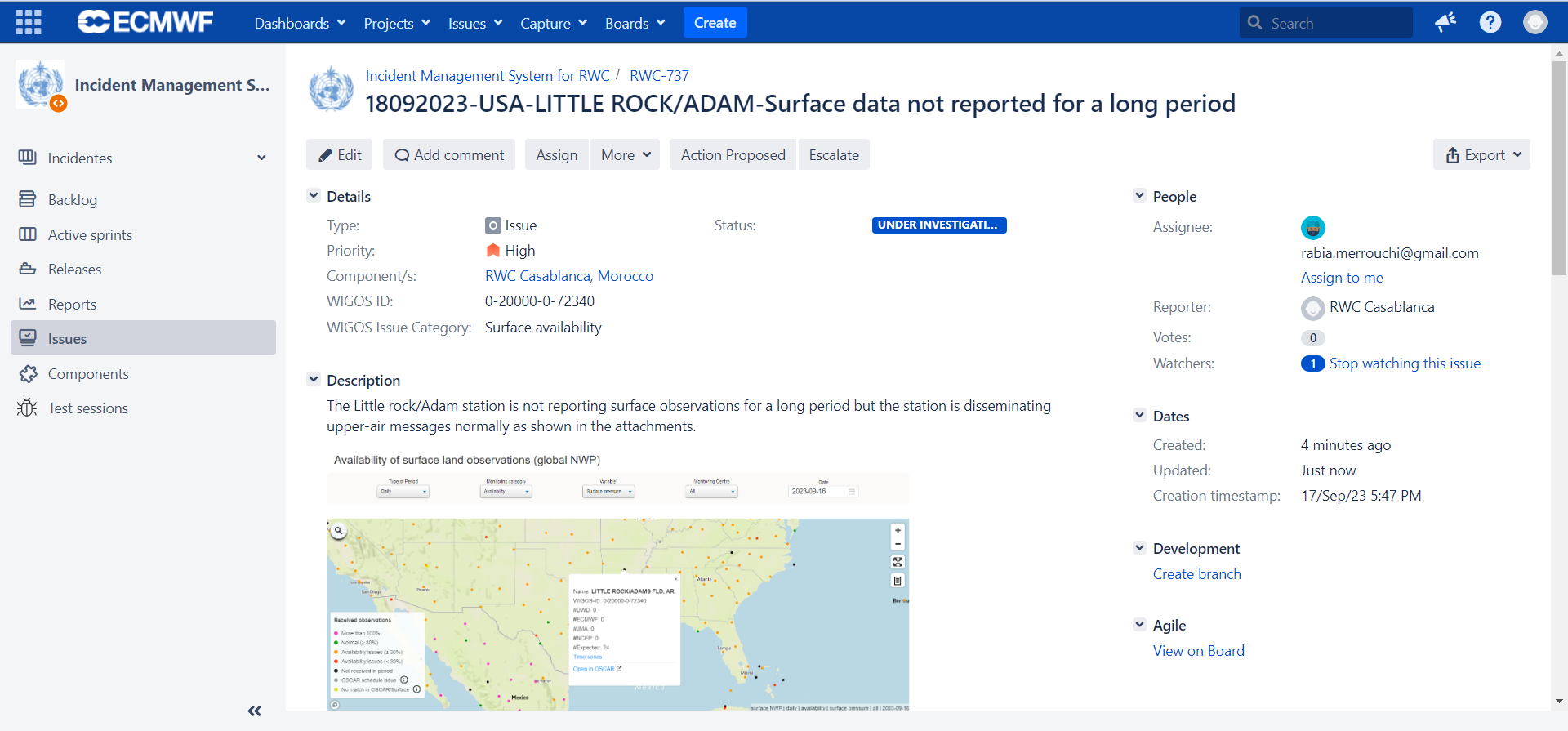 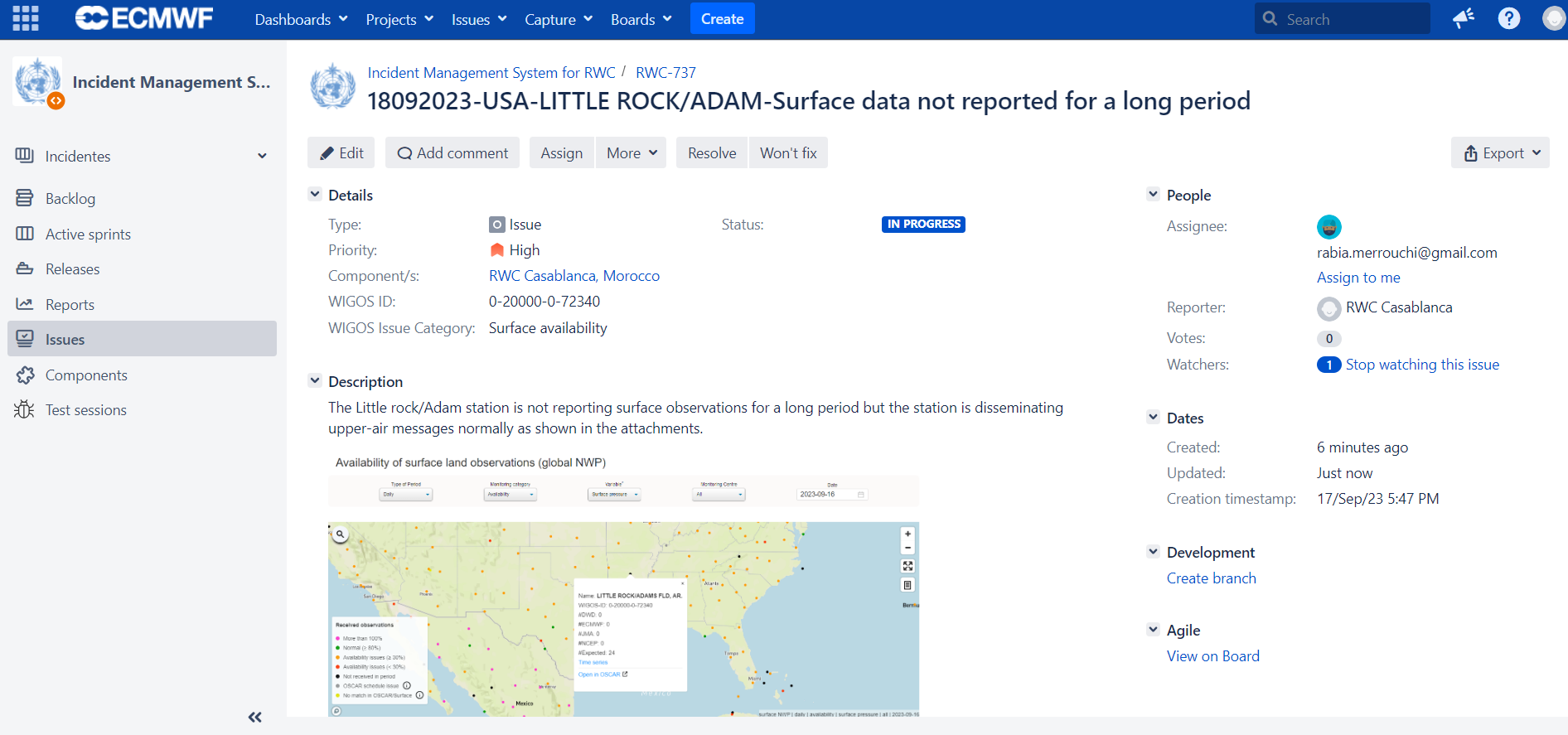 Based on the Feed back from the NFP
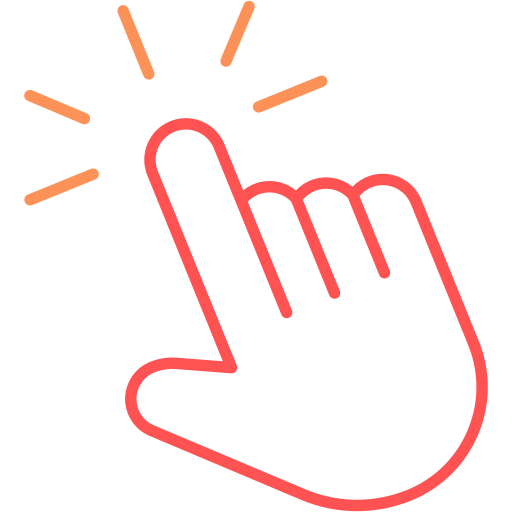 No feed back received
Manage the incident
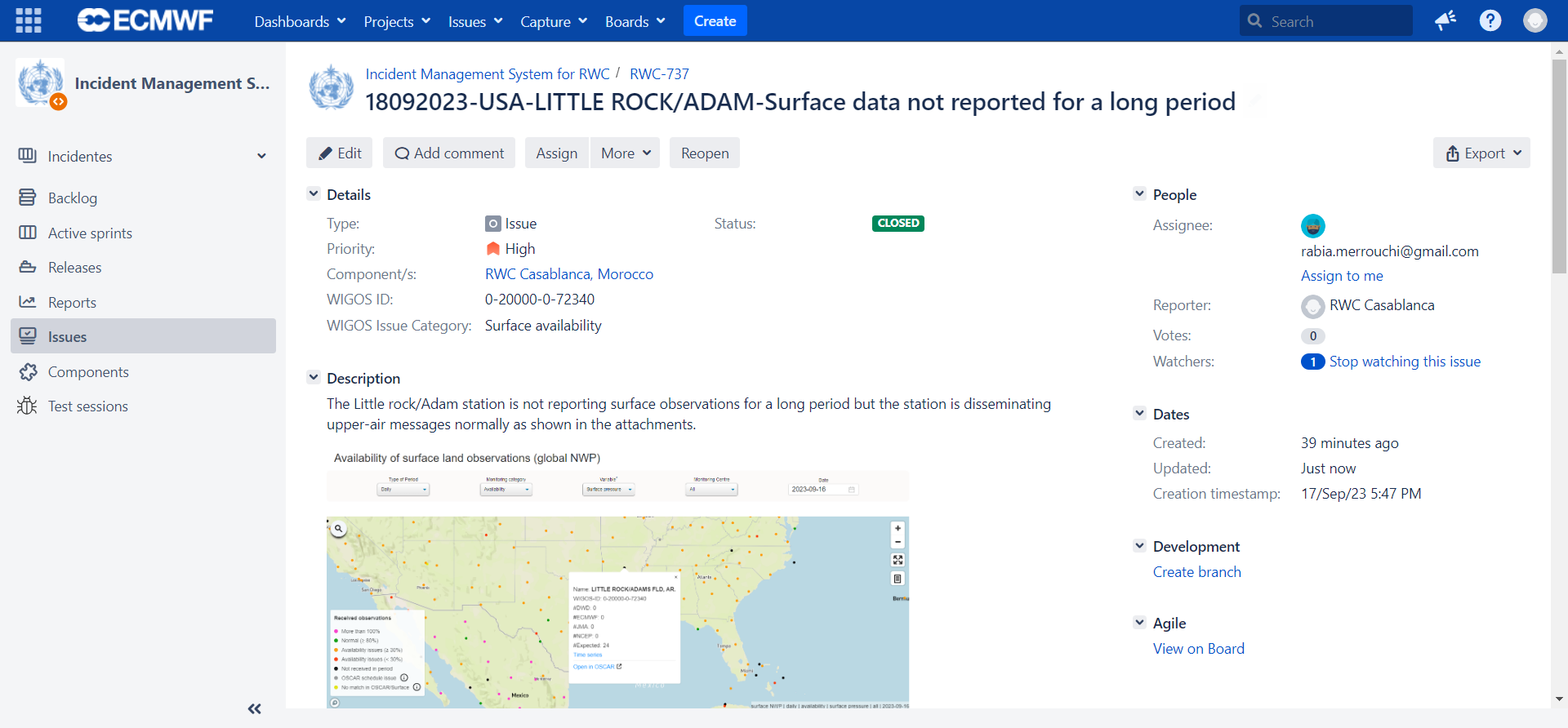 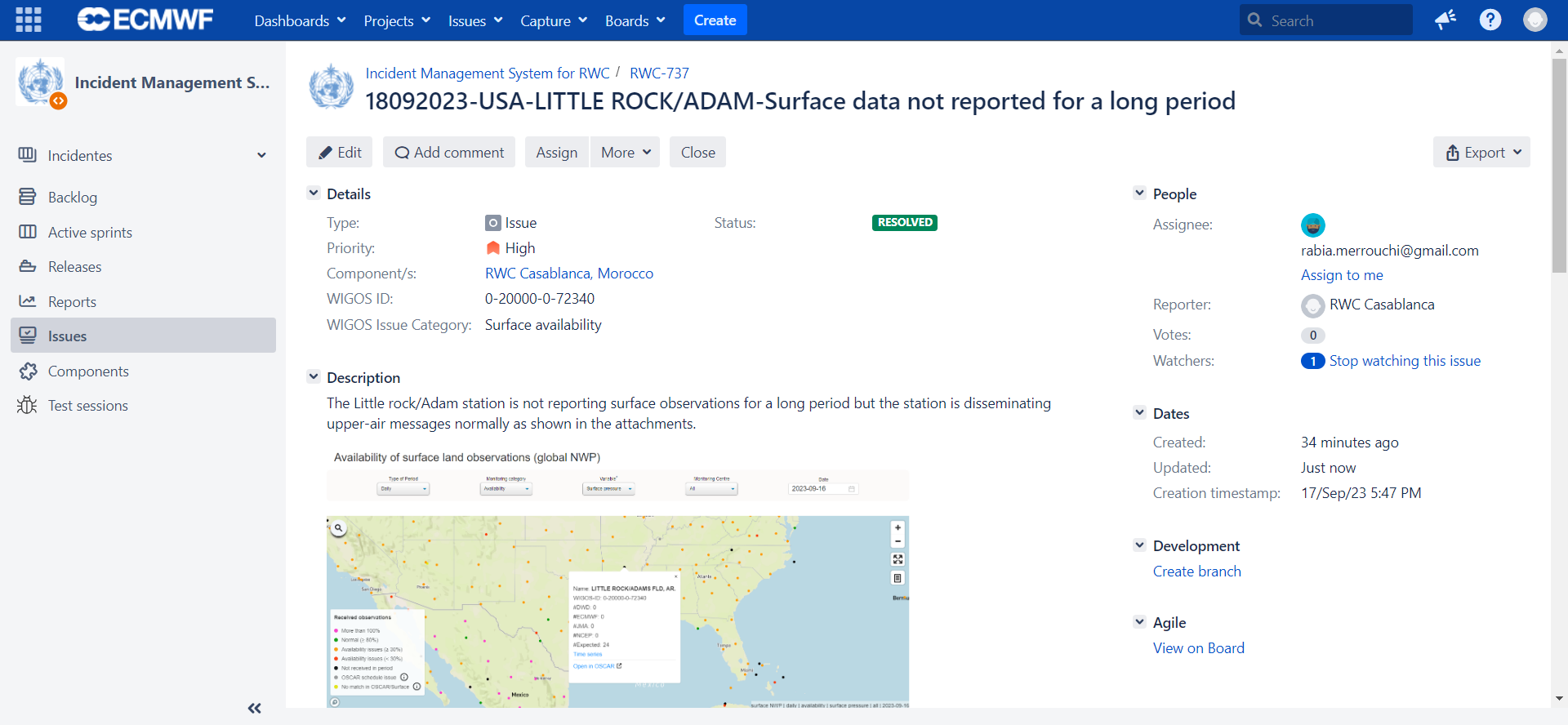 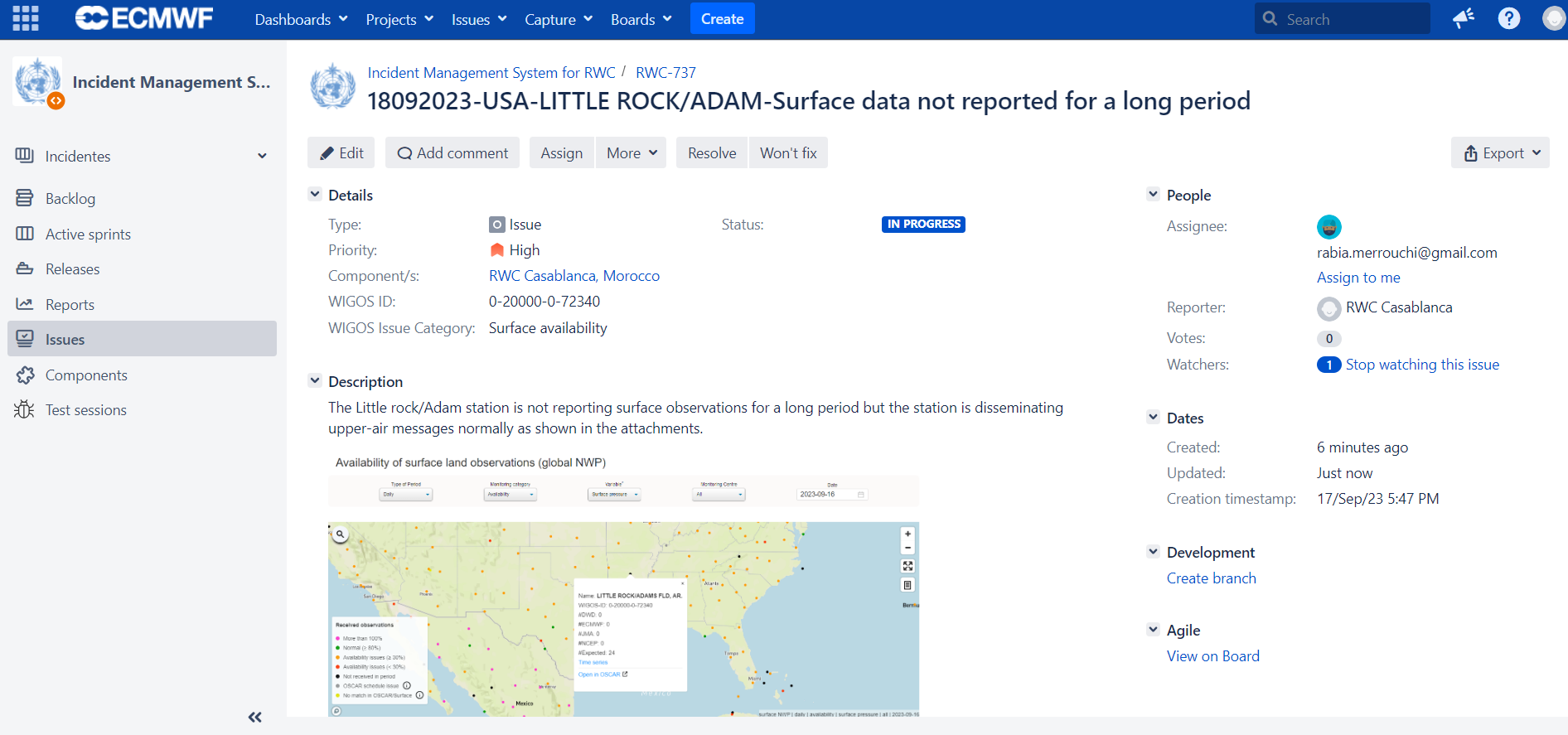 Based on the actions conducted at the national level
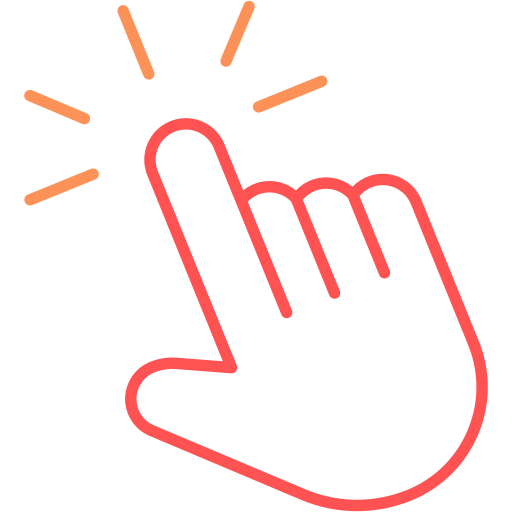 The ticket could be re-opened if the issue appears again
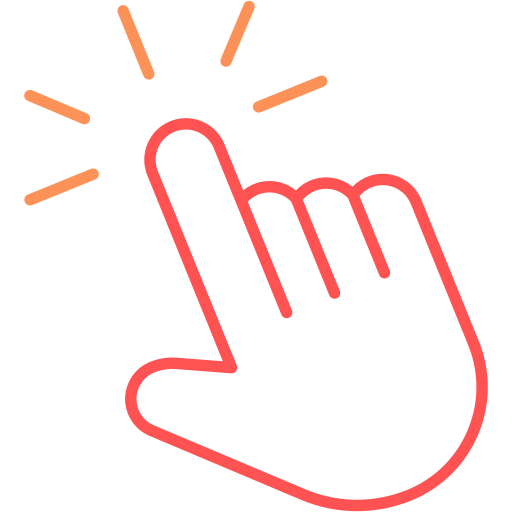 Manage the incident
Examples of real Tickets
A single ticket could be opened for several stations within a country if they have a common issue
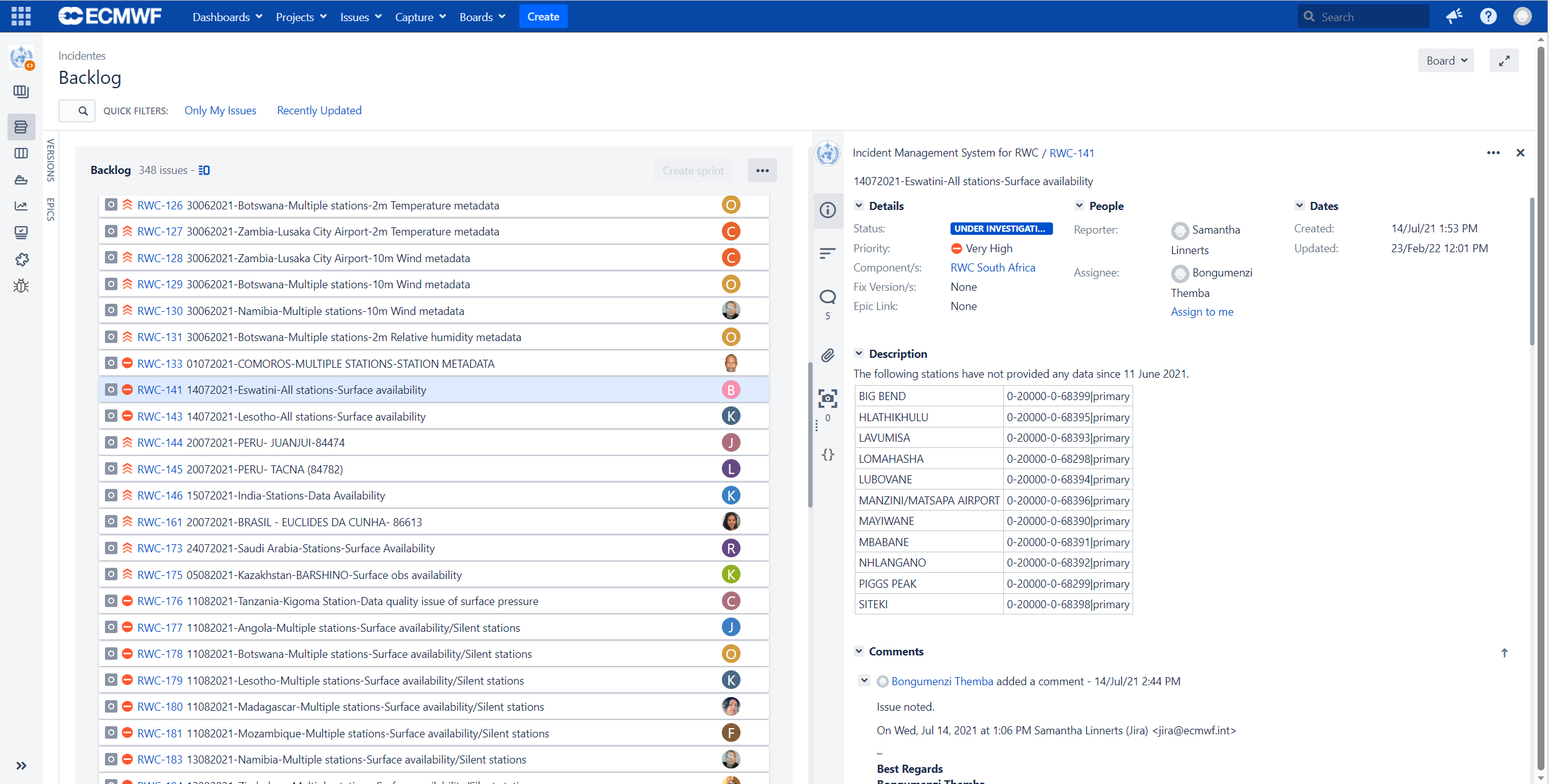 A single ticket could be opened for several stations within a country if they have a common issue
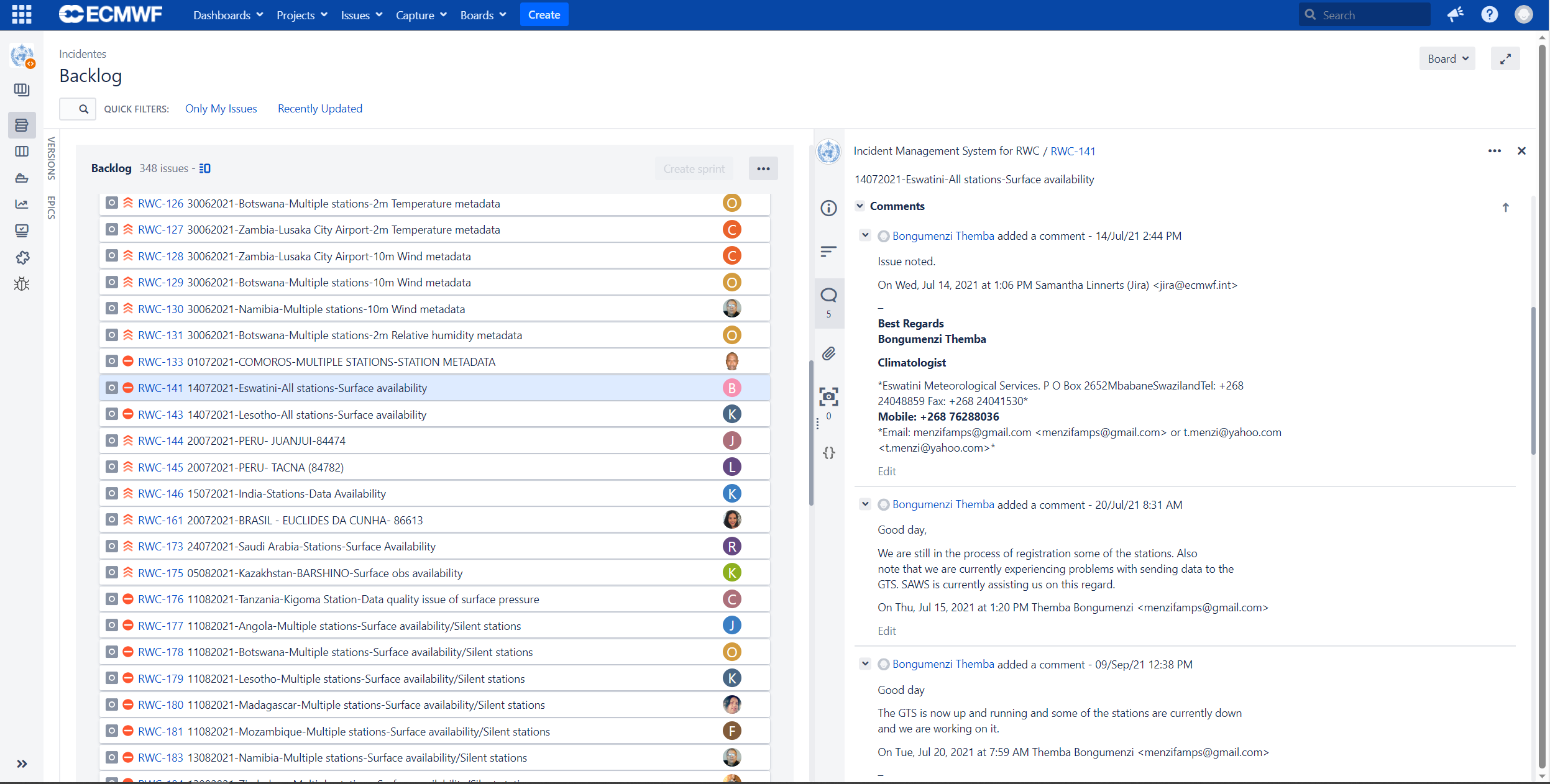 Acknowledgment of receipt of the ticket
By Using IMS, all your notifications and comments will be recorded
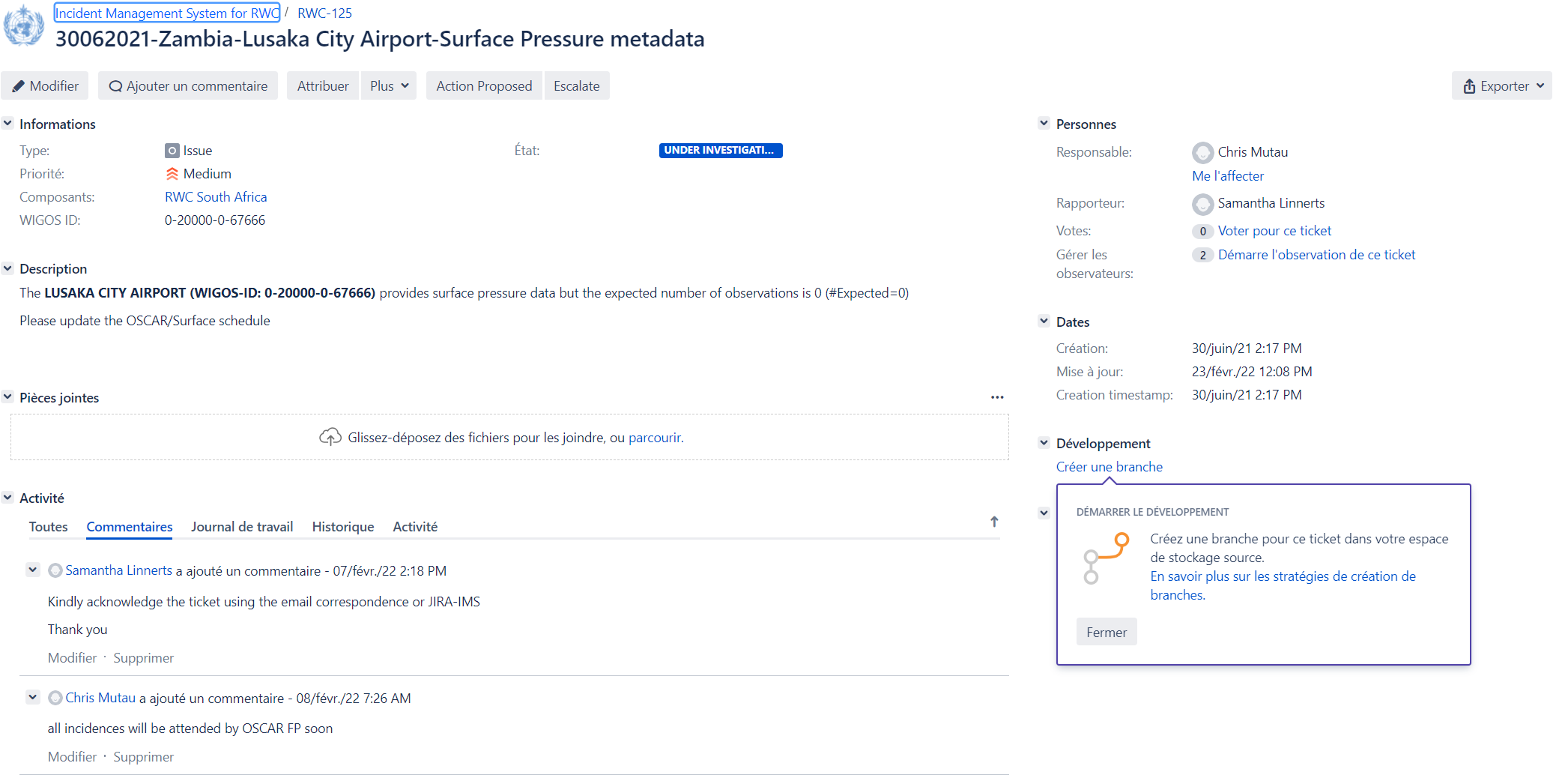 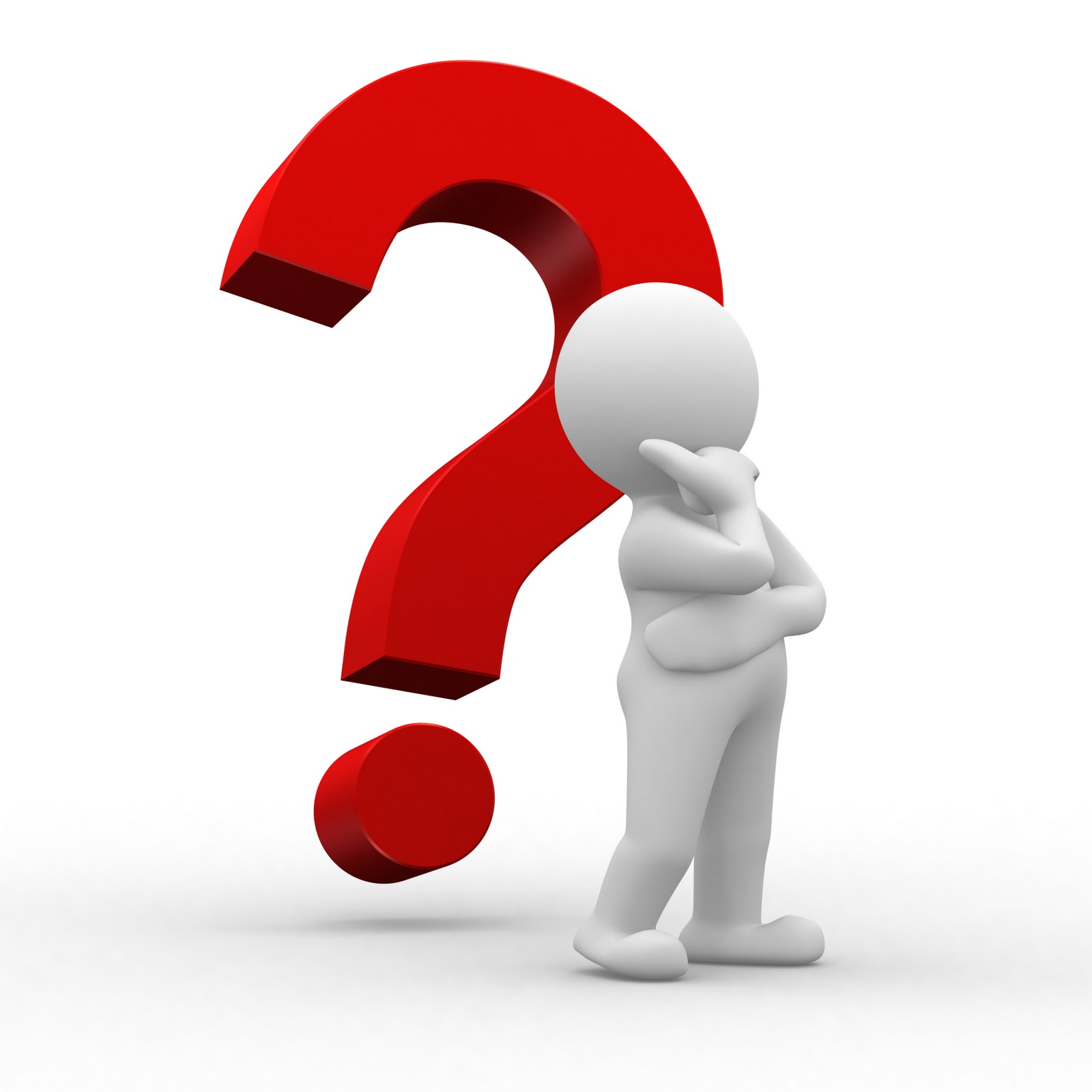 Thank you
Gracias
Merci
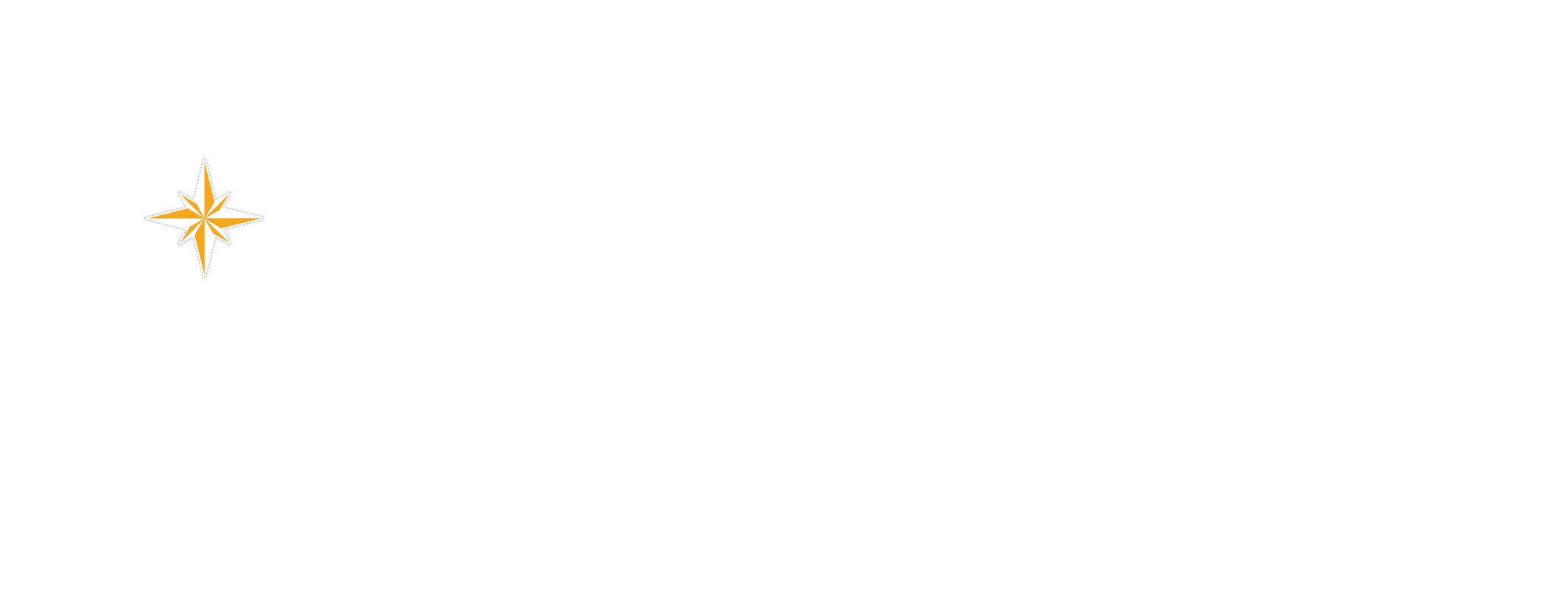 wmo.int